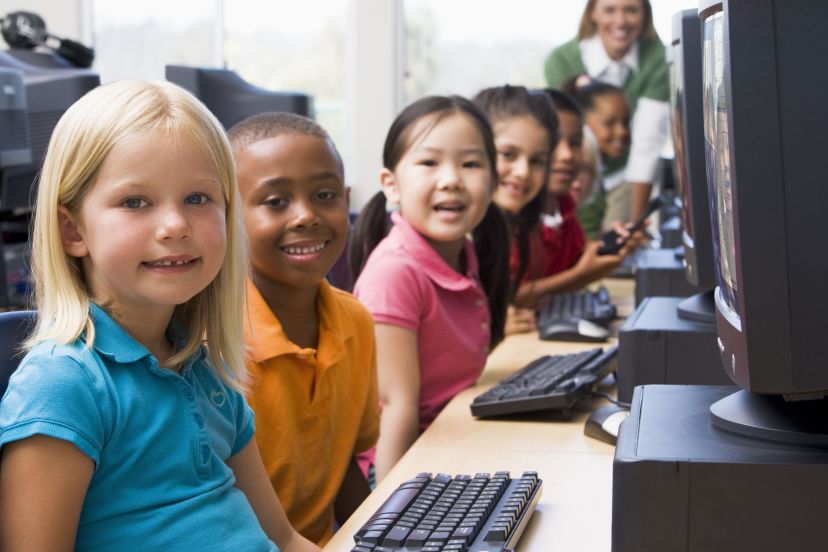 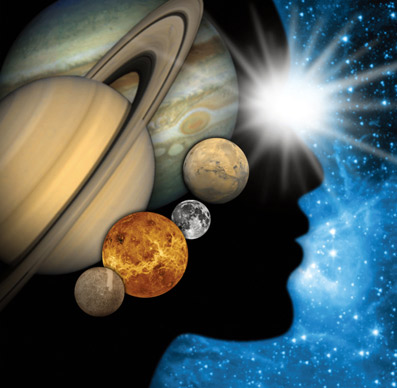 Educator Resources inSpace Sciences
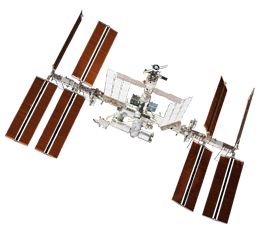 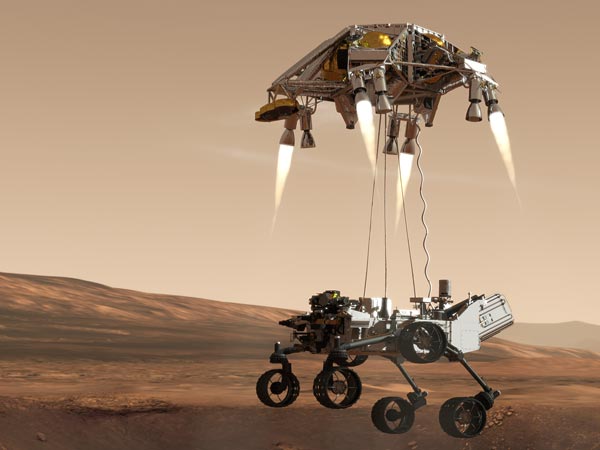 Caitlin Nolby and Marissa Saad
North Dakota Space Grant Consortium
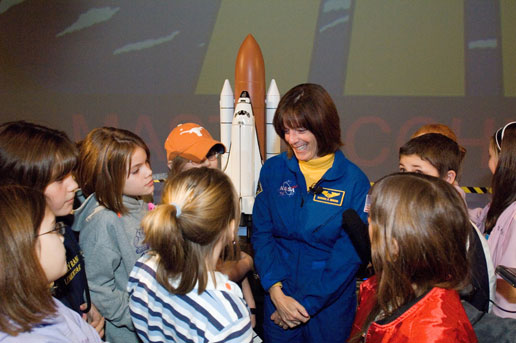 Meet the Space Grant Team: Caitlin Nolby
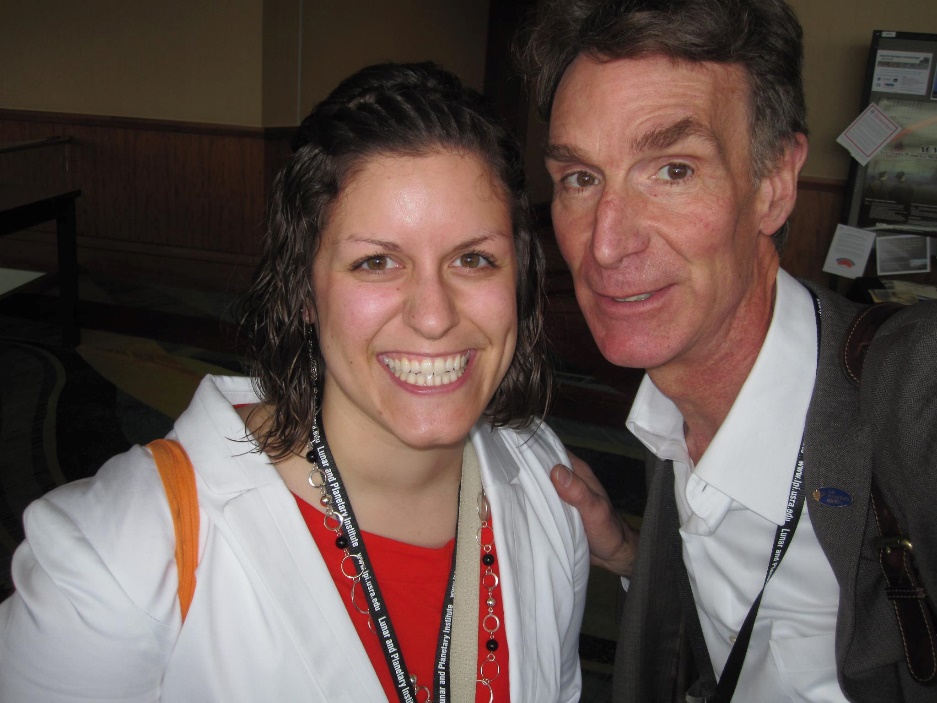 Deputy Director of Space Grant
PhD Candidate in Teaching and Learning
Master’s Degree in Space Studies
Bachelor’s Degree in Astrophysics
Loves dance parties, Bill Nye the Science Guy, and handstands!
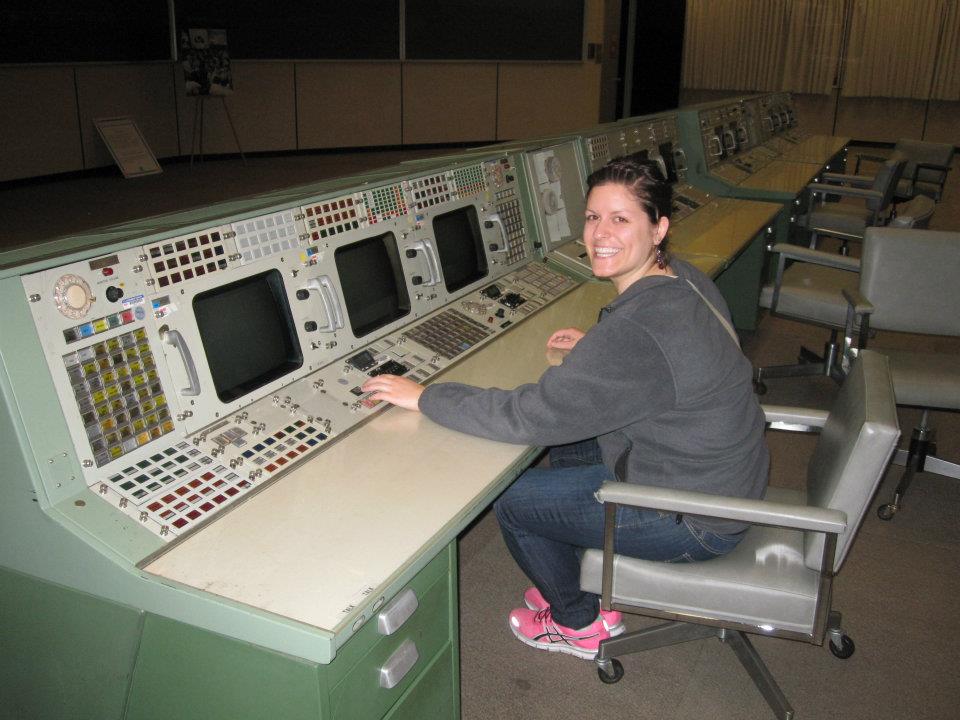 Meet the Space Grant Team: Marissa Saad
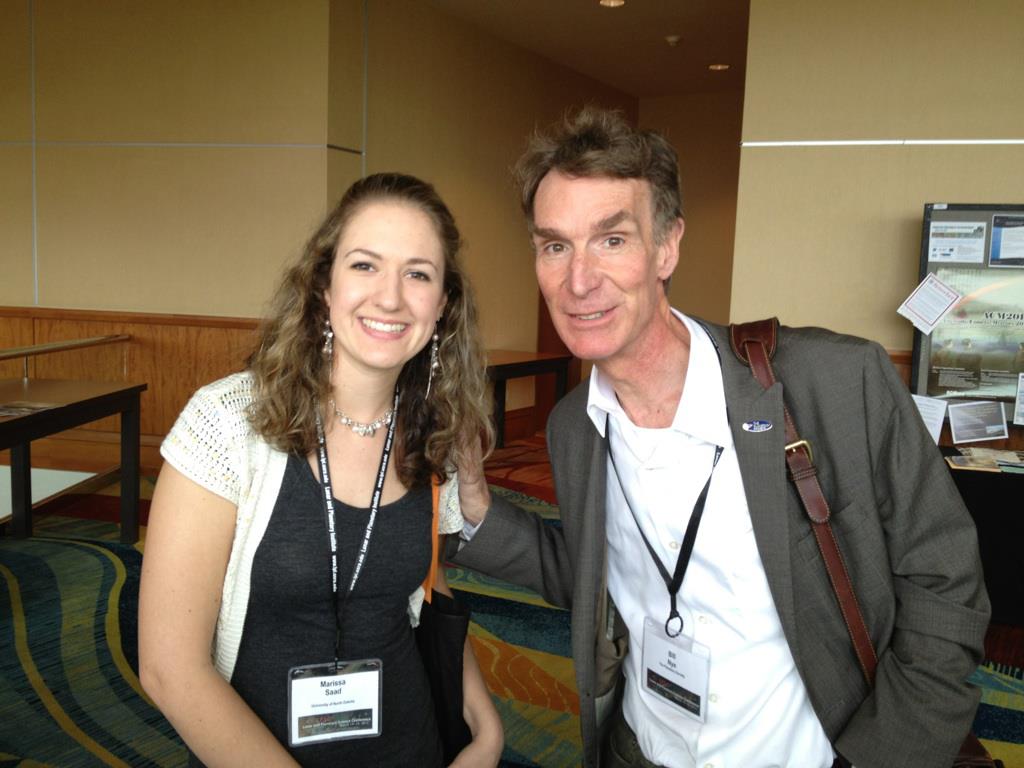 Coordinator of Space Grant
Master’s Degree in Space Studies
Bachelor’s Degree in Astronomy
Minors in Education
High School Earth Science Teaching License
11th and 12th grade Earth Science Teacher 
Loves to go hiking, birding, and launch high altitude balloons!
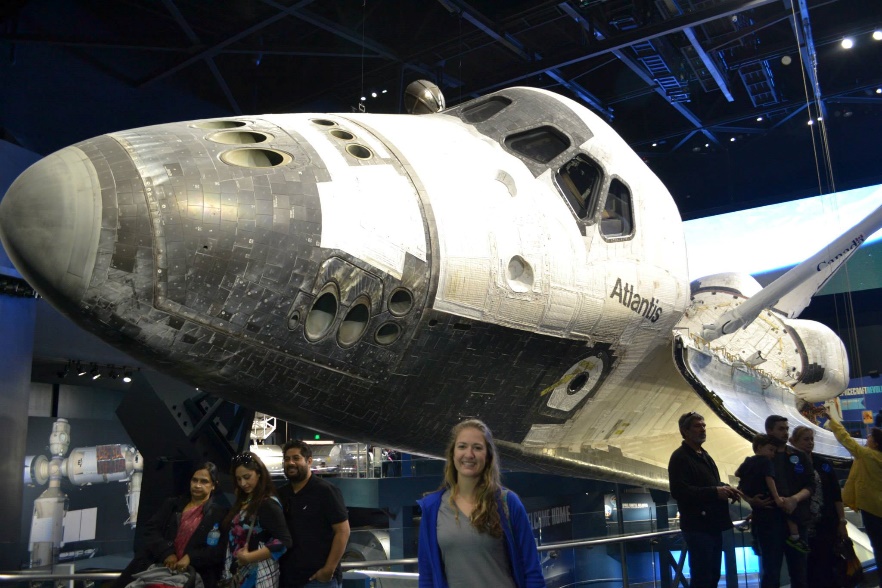 Pocket Solar System
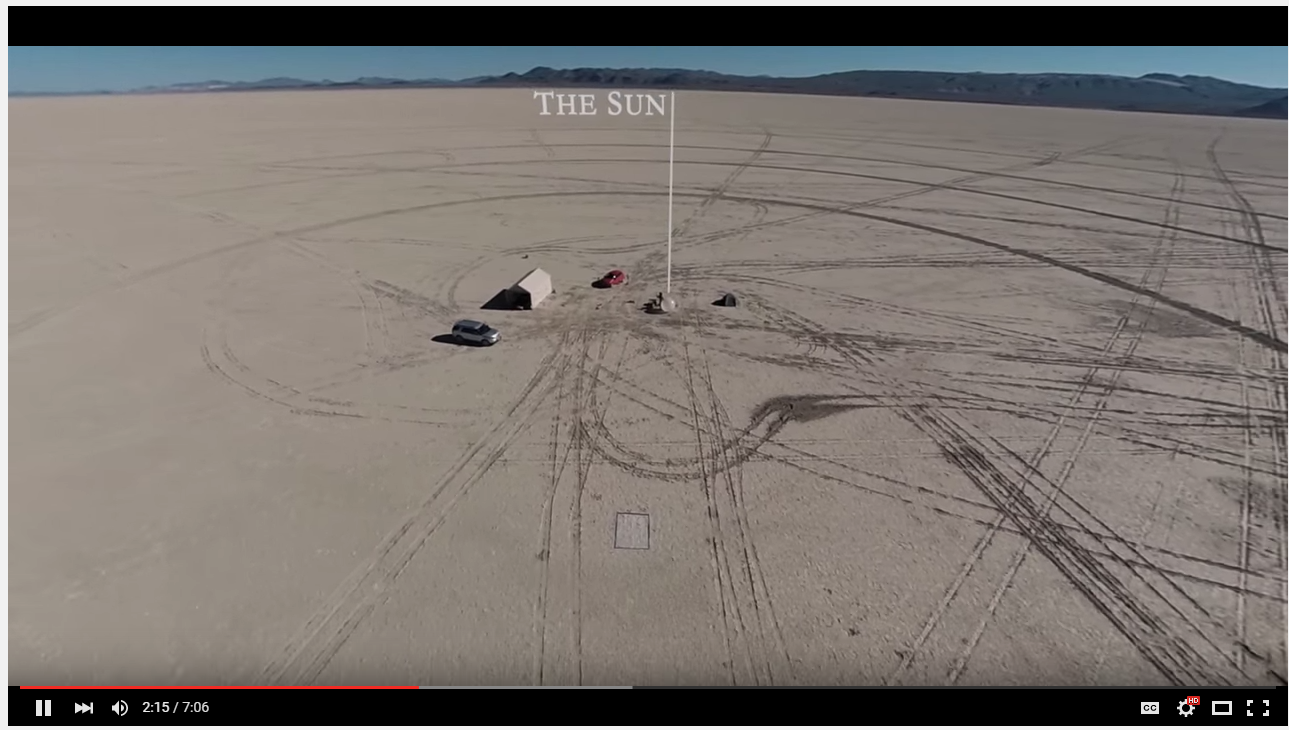 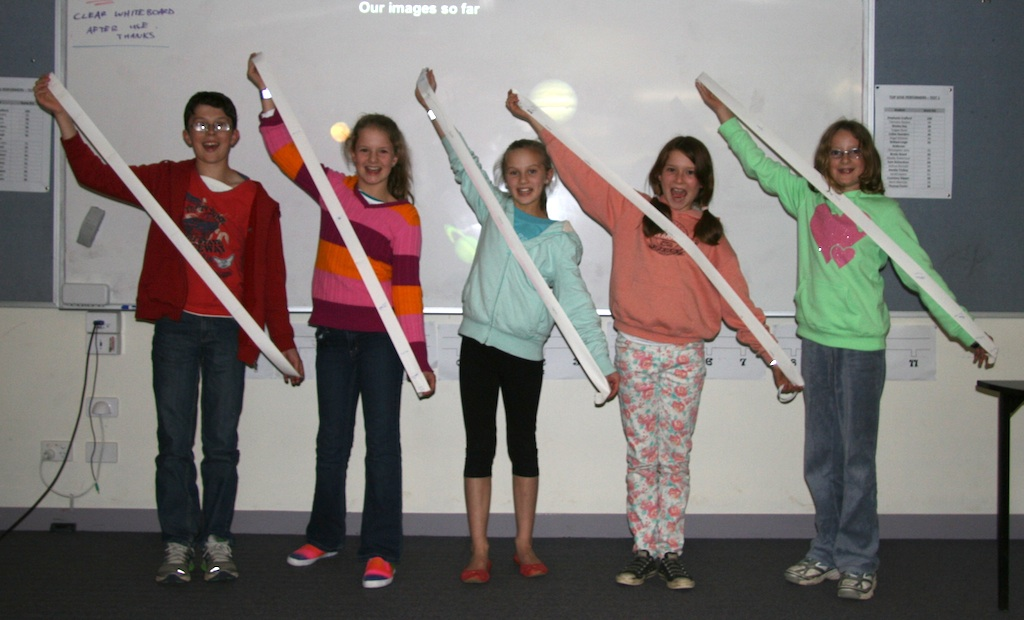 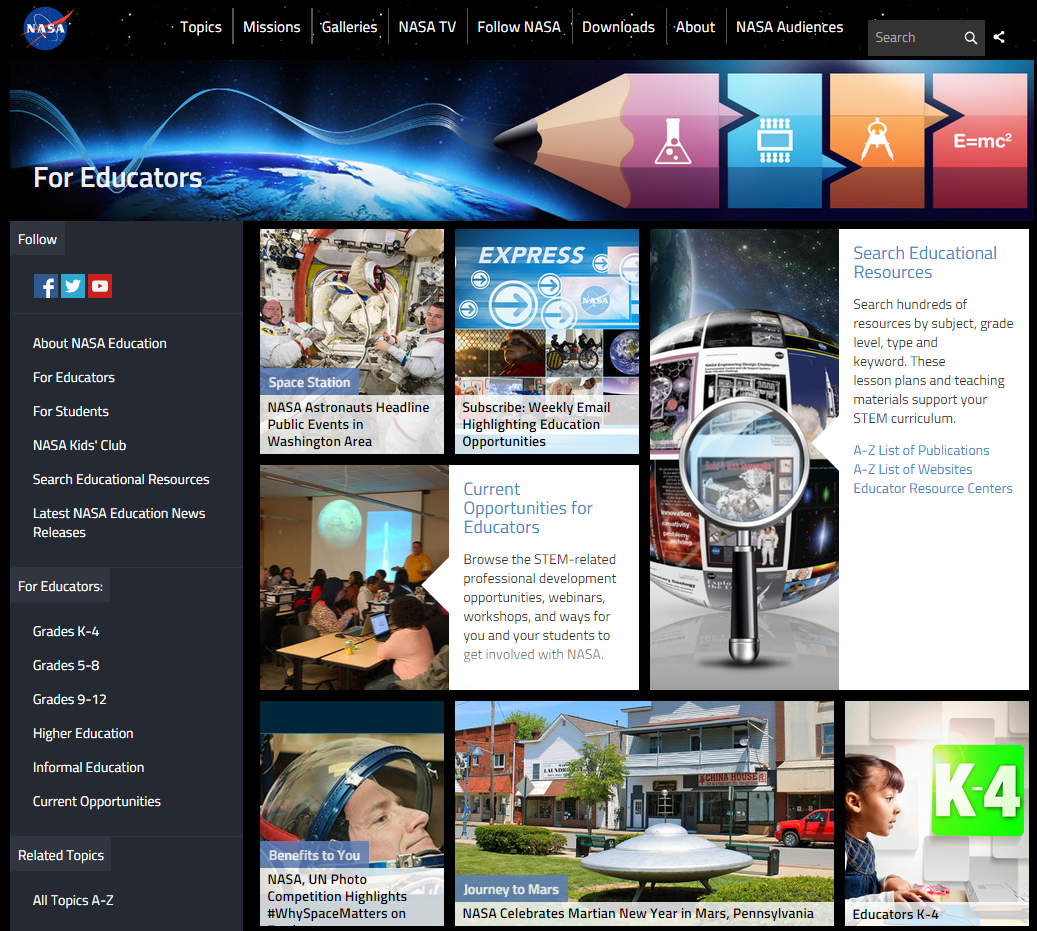 NASA Education
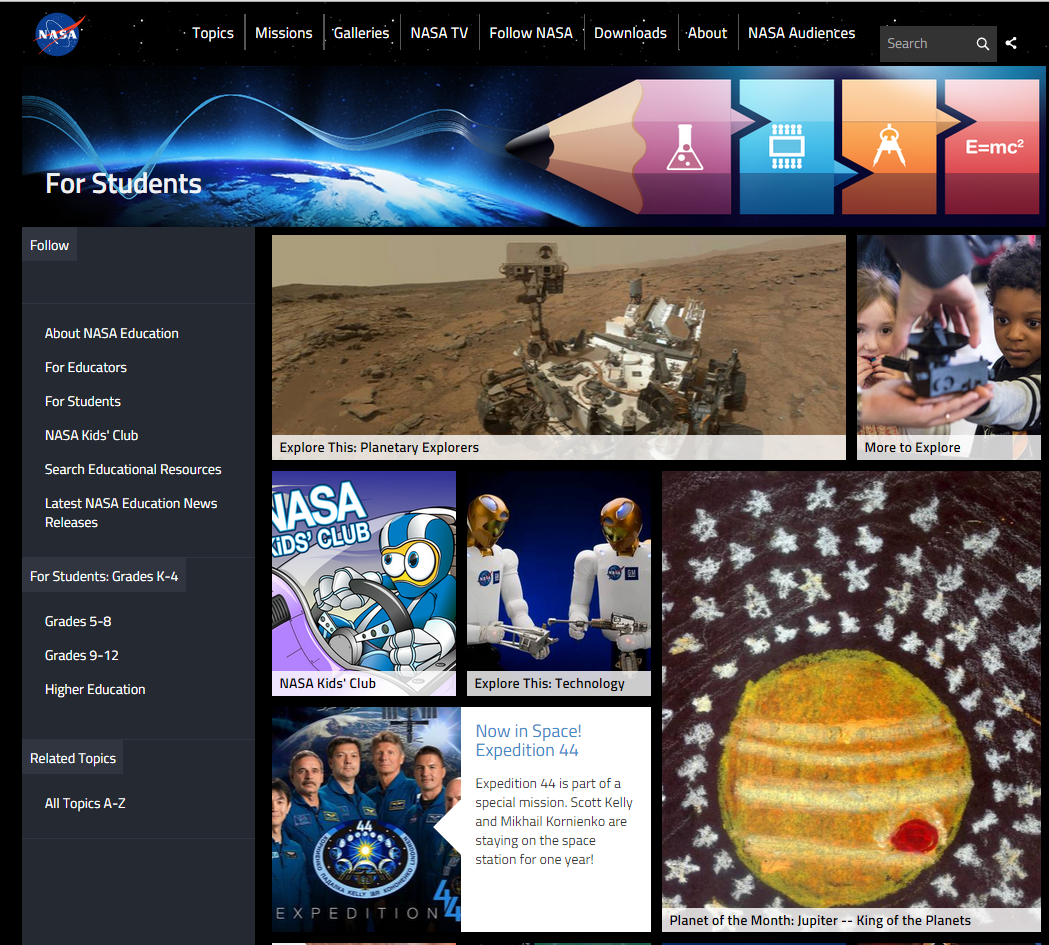 NASA for Students
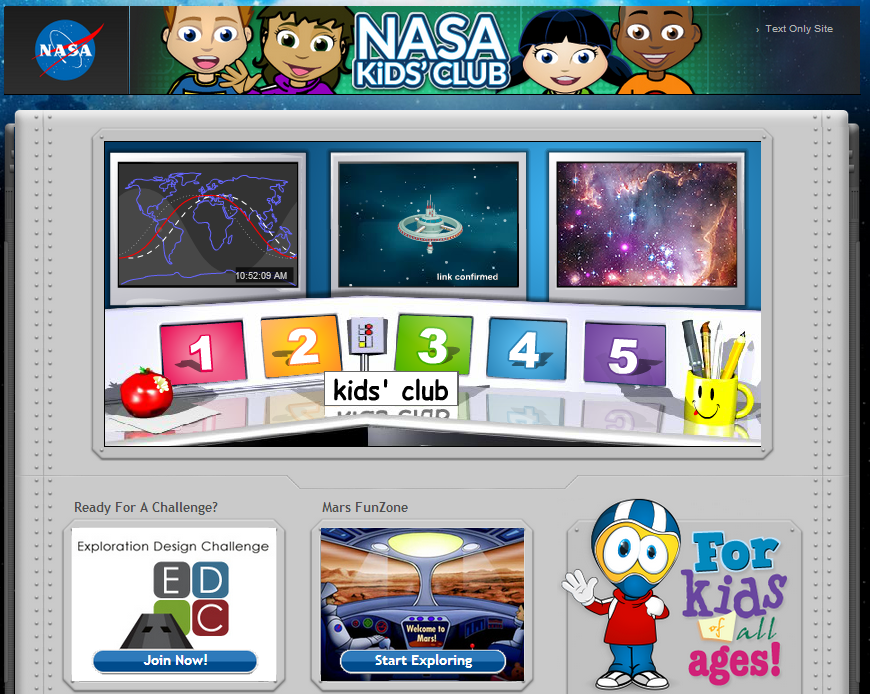 Space Math at NASA
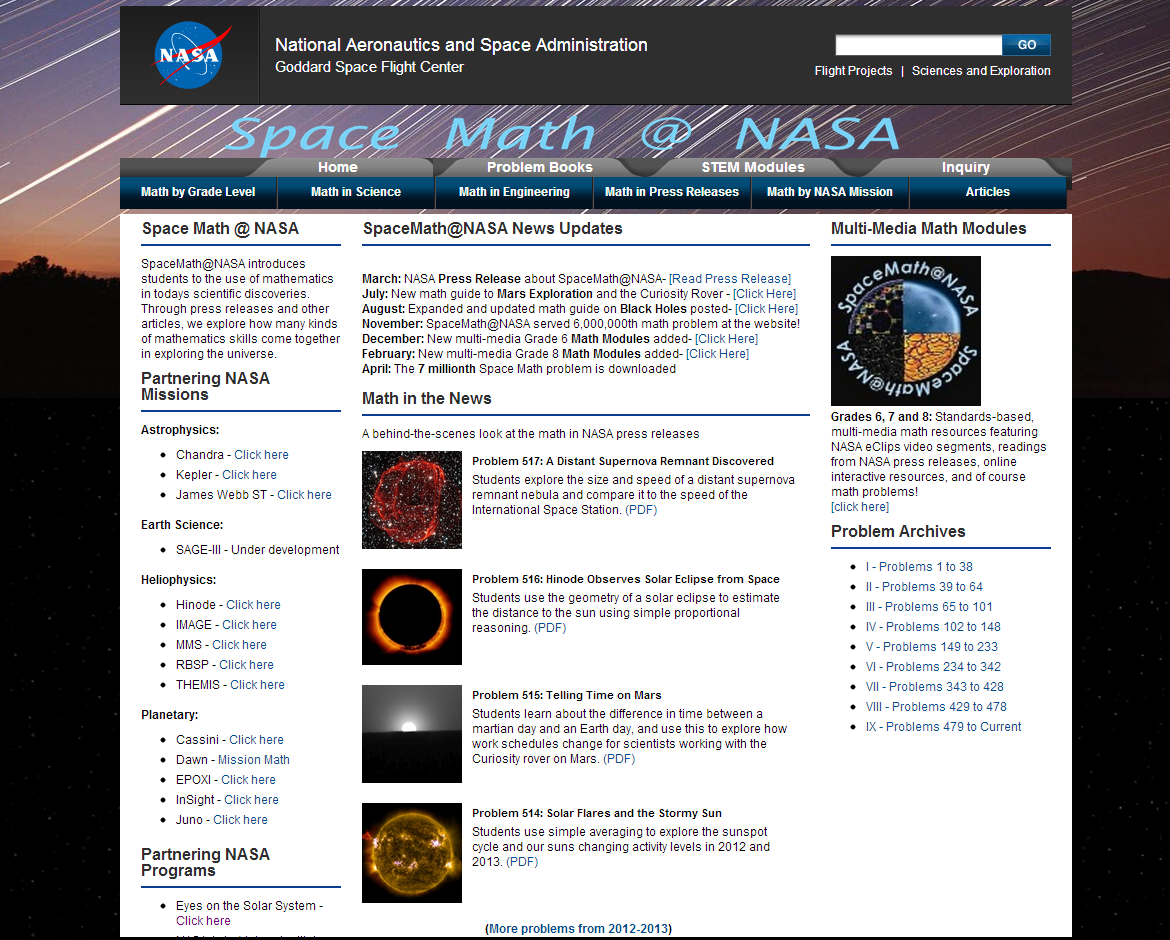 International Space Station - Live!
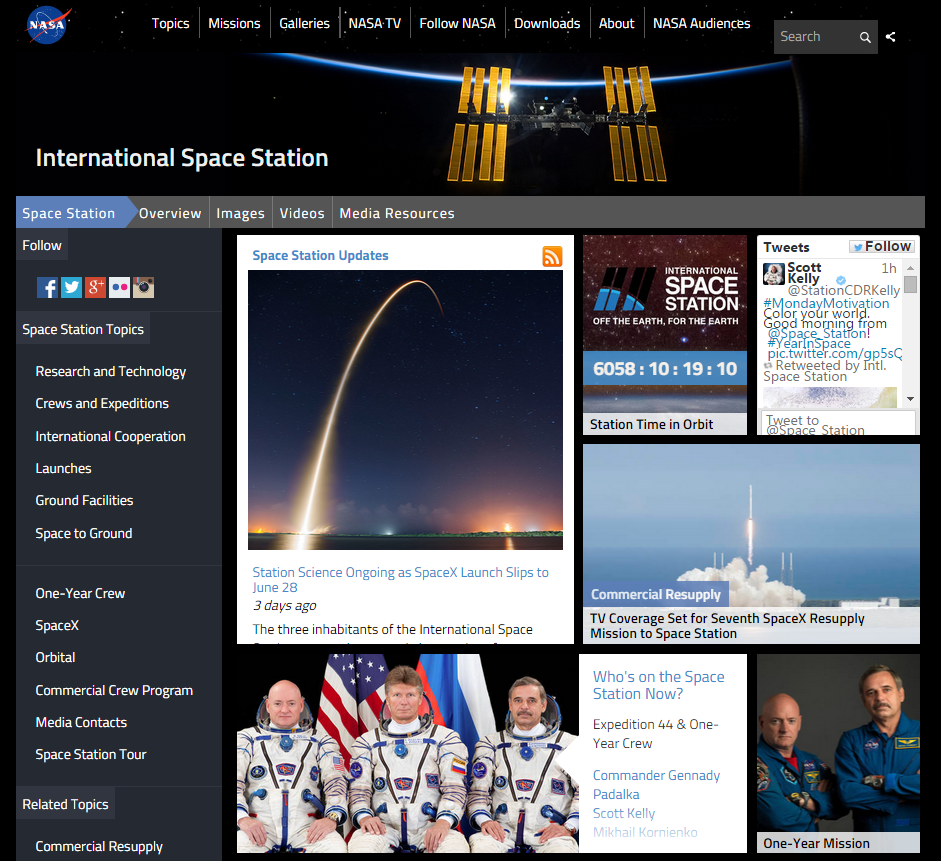 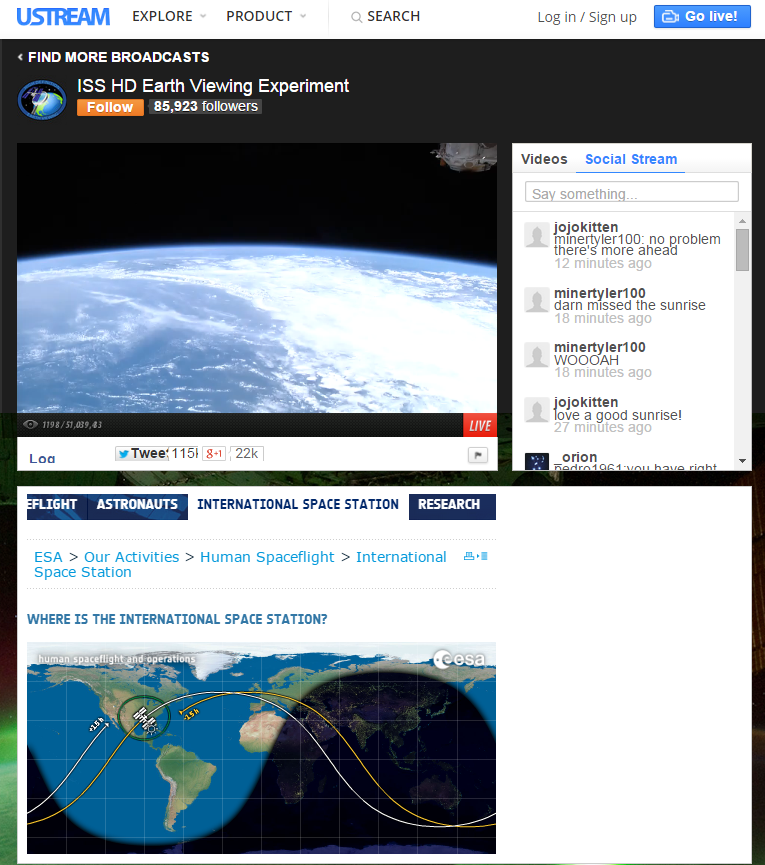 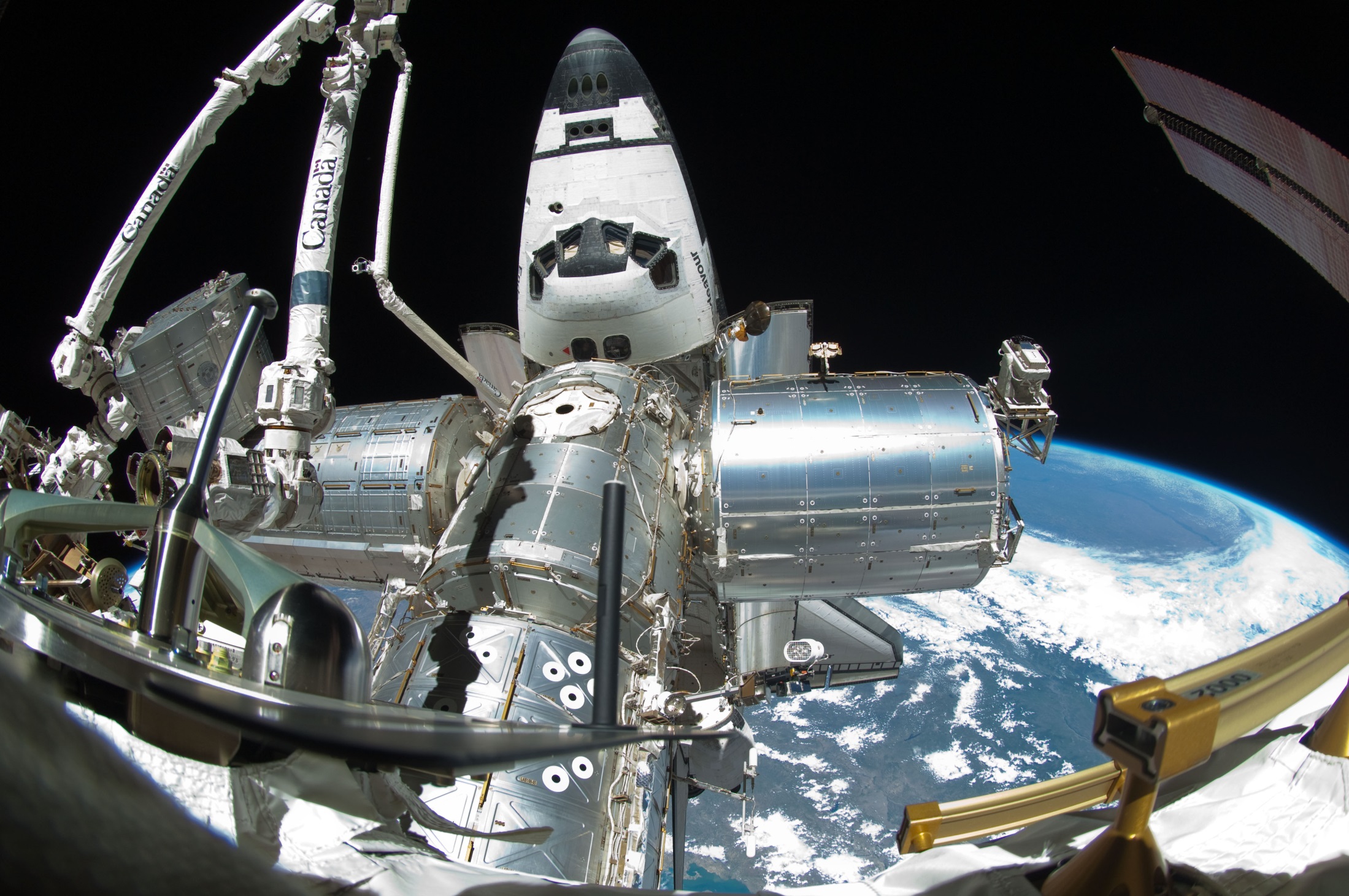 Spot the Station
Mars Curiosity Rover
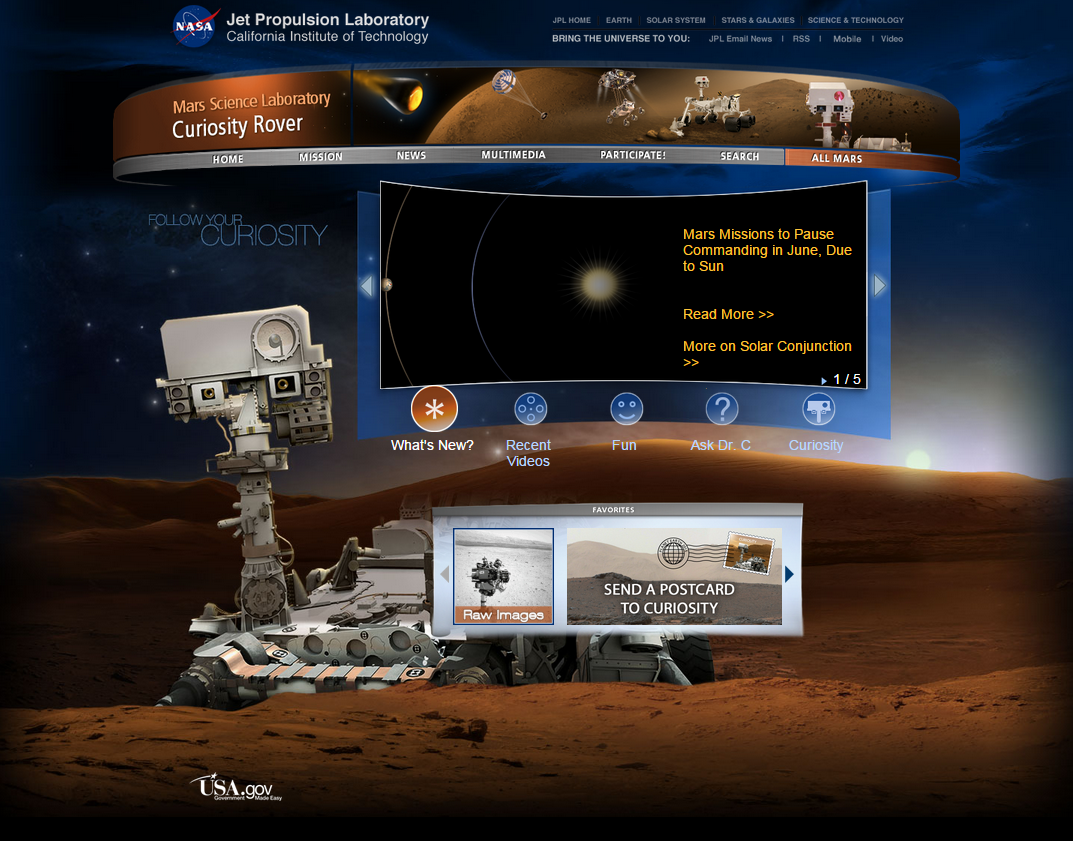 NASA – Lunar Reconnaissance Orbiter
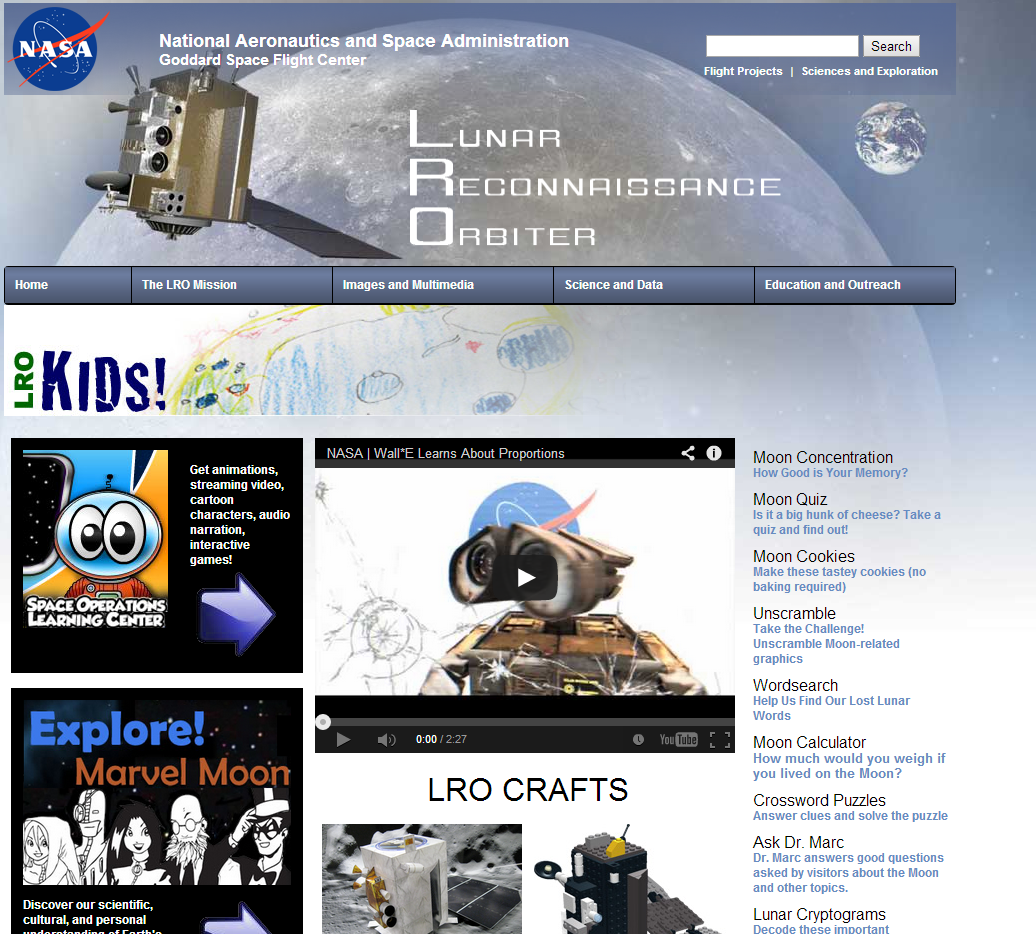 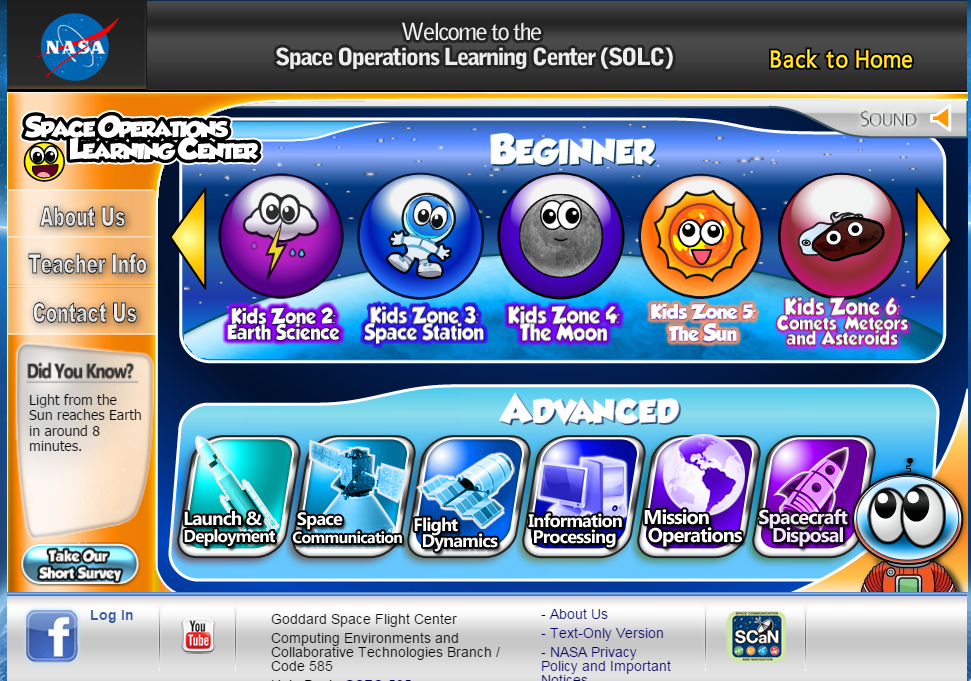 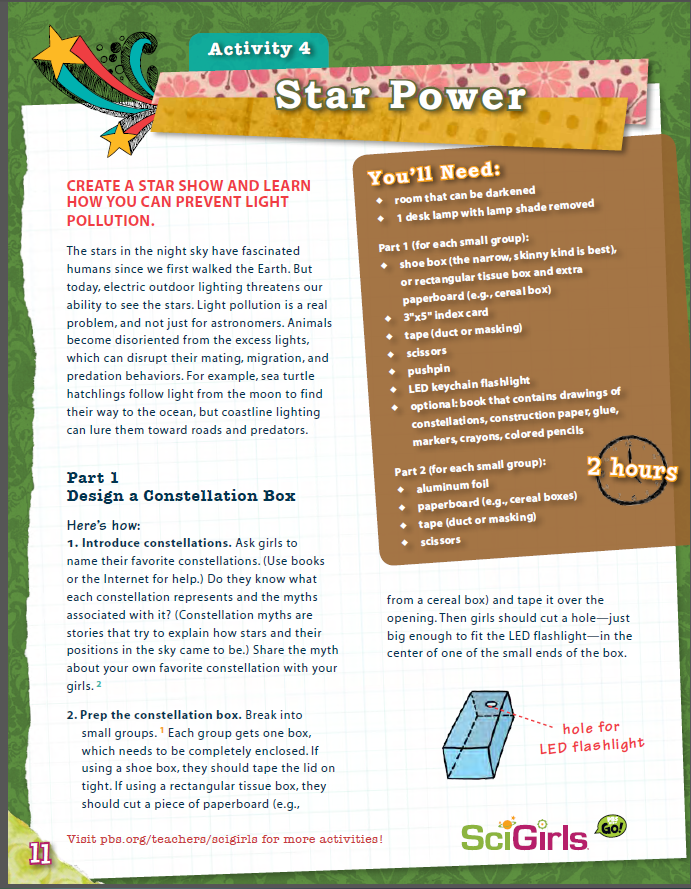 SciGirls Activities
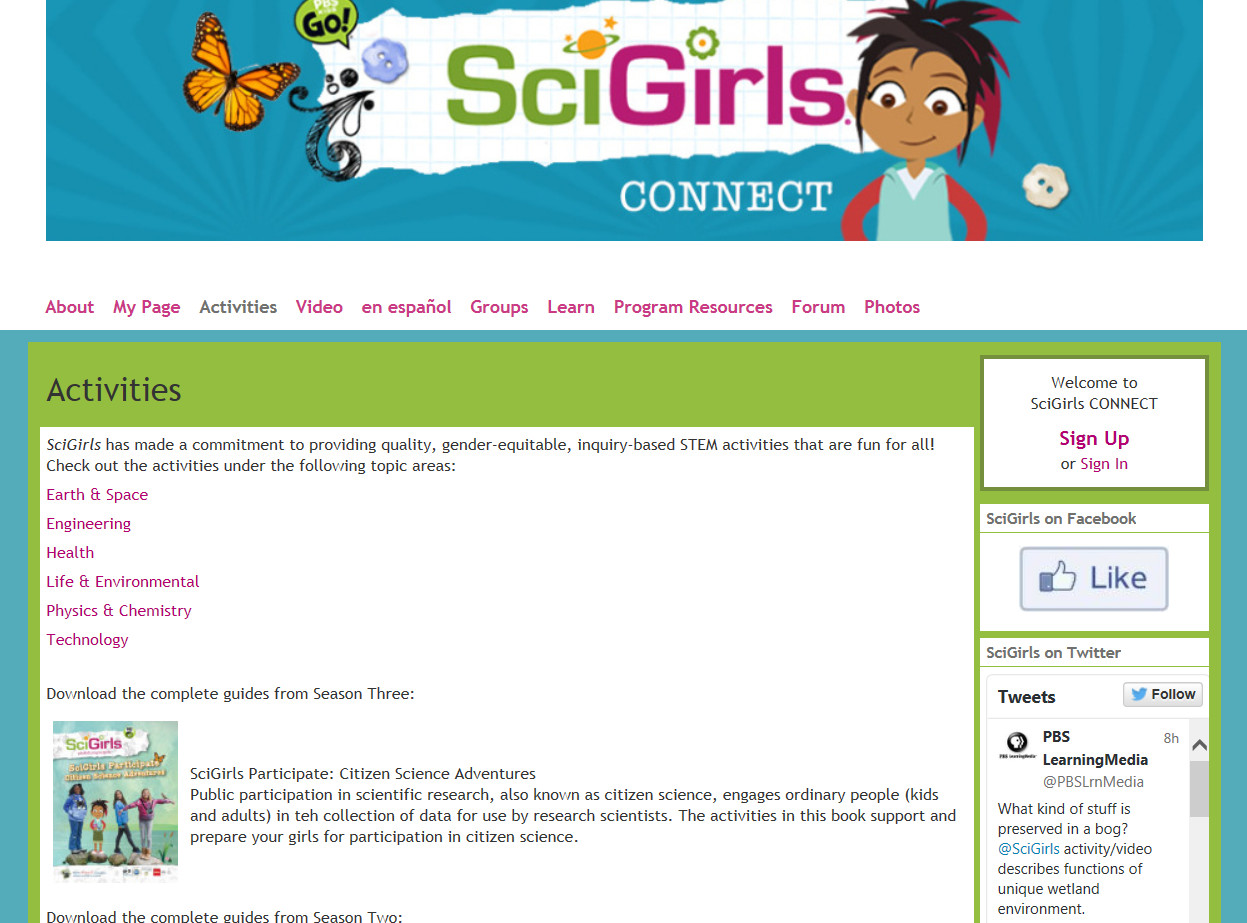 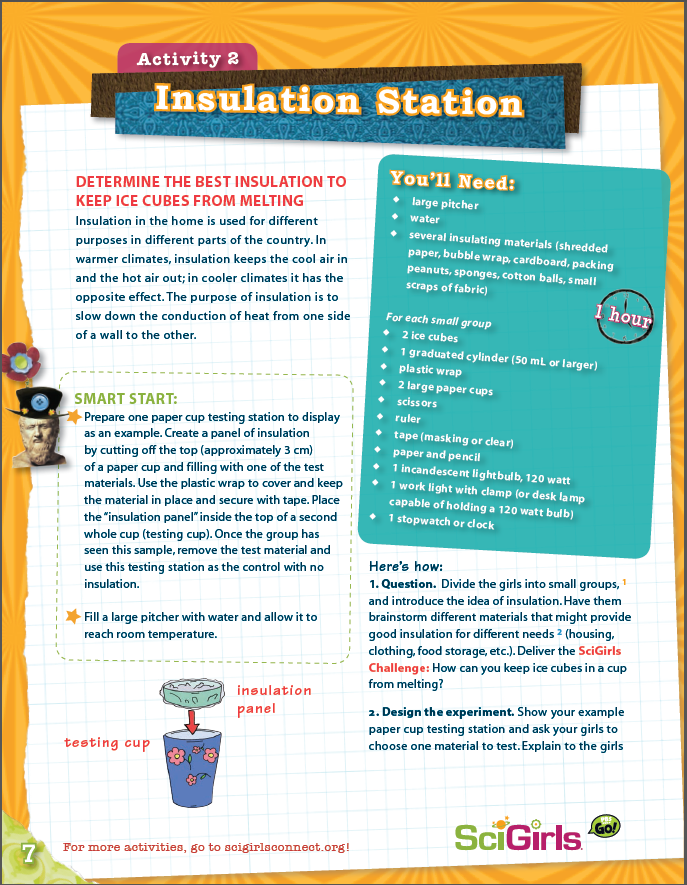 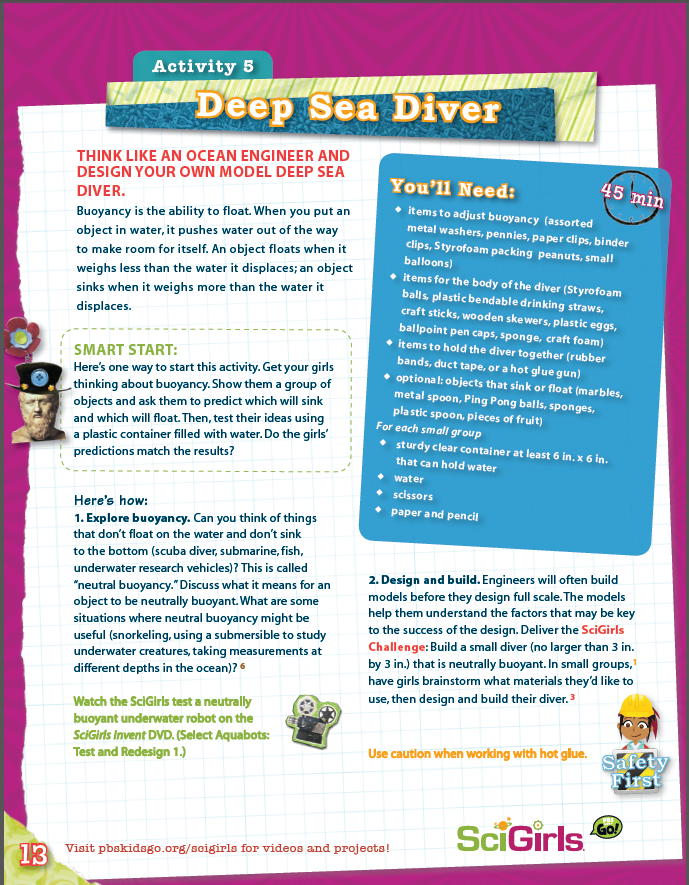 Lunar and Planetary Institute
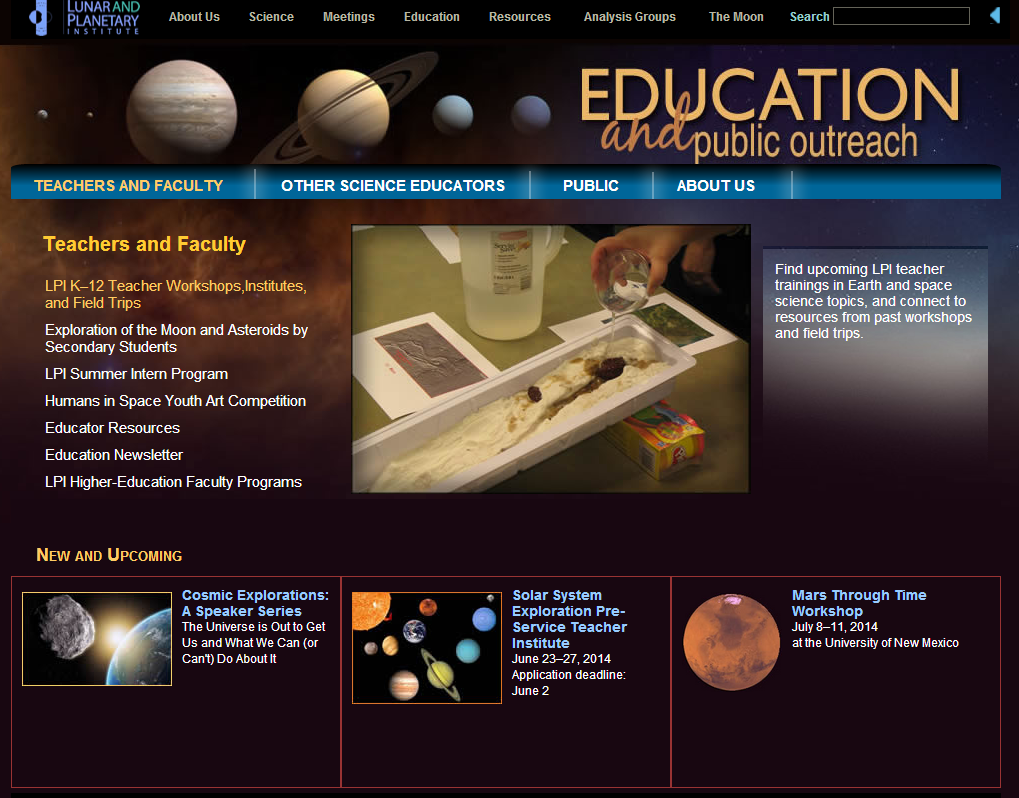 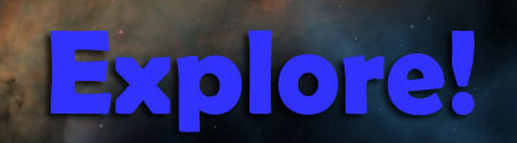 NASA Summer of Innovation
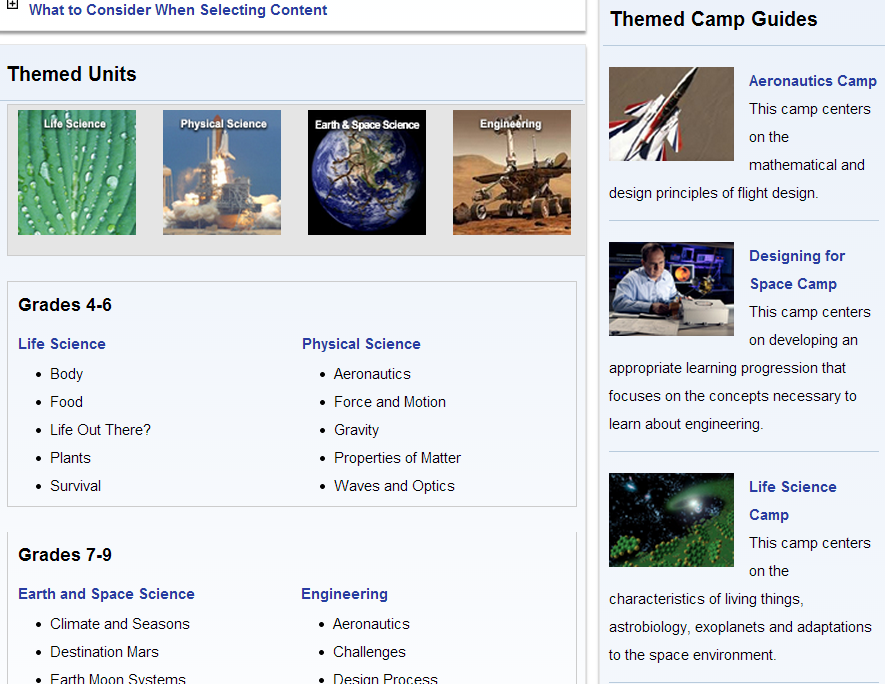 NASA Discovery Program
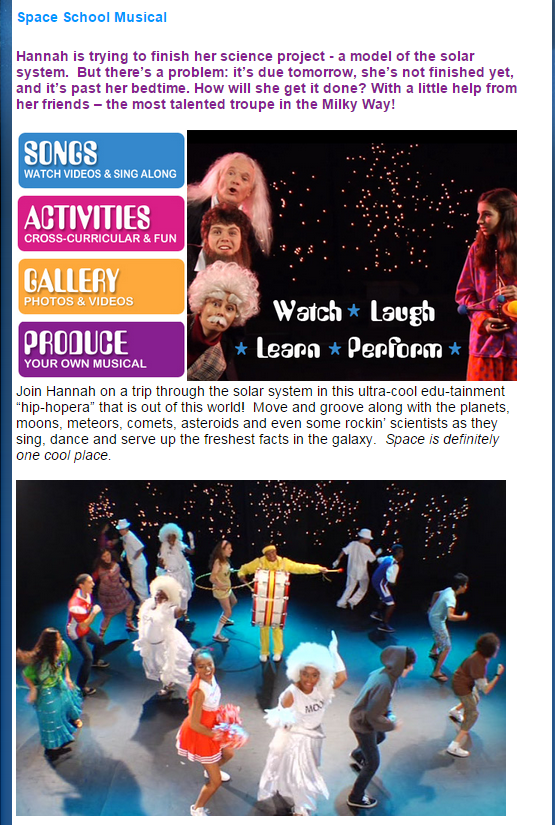 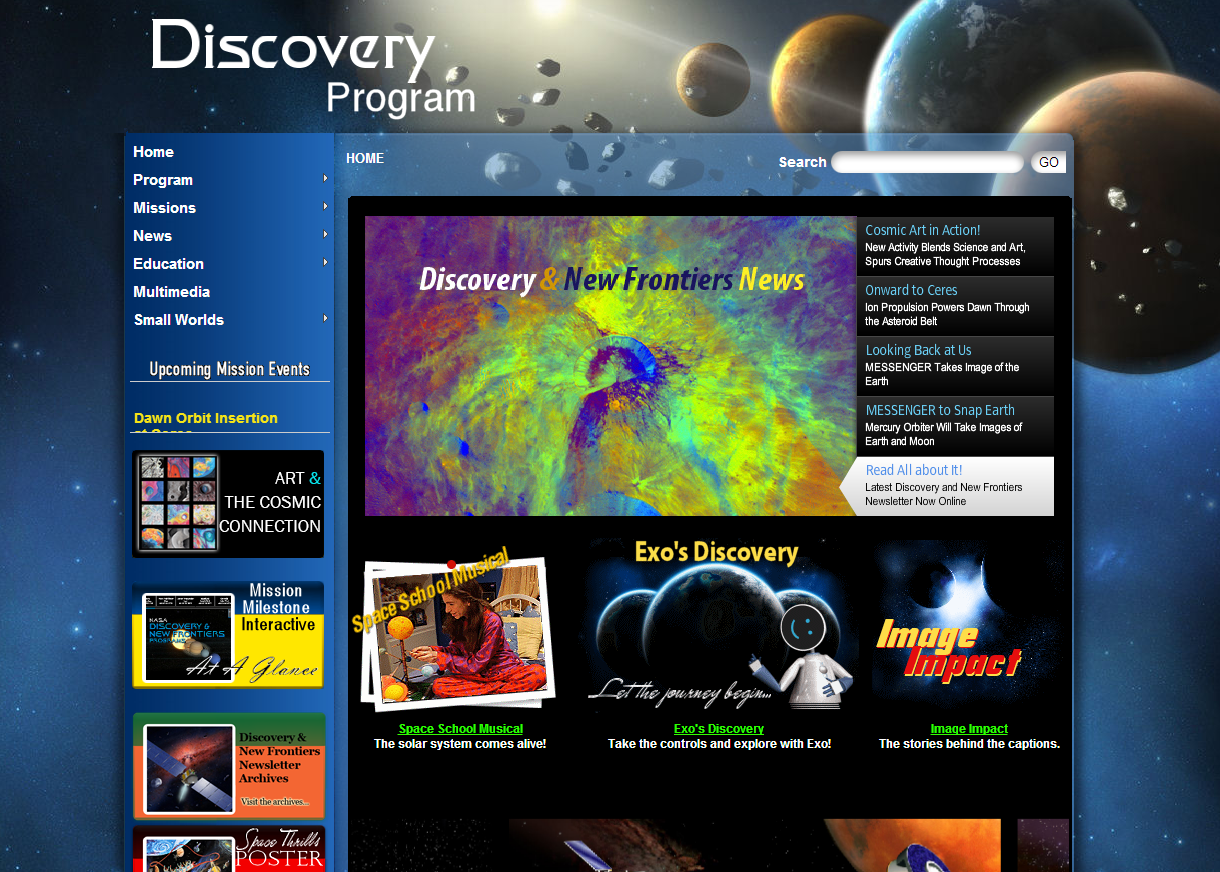 North Dakota Space Grant
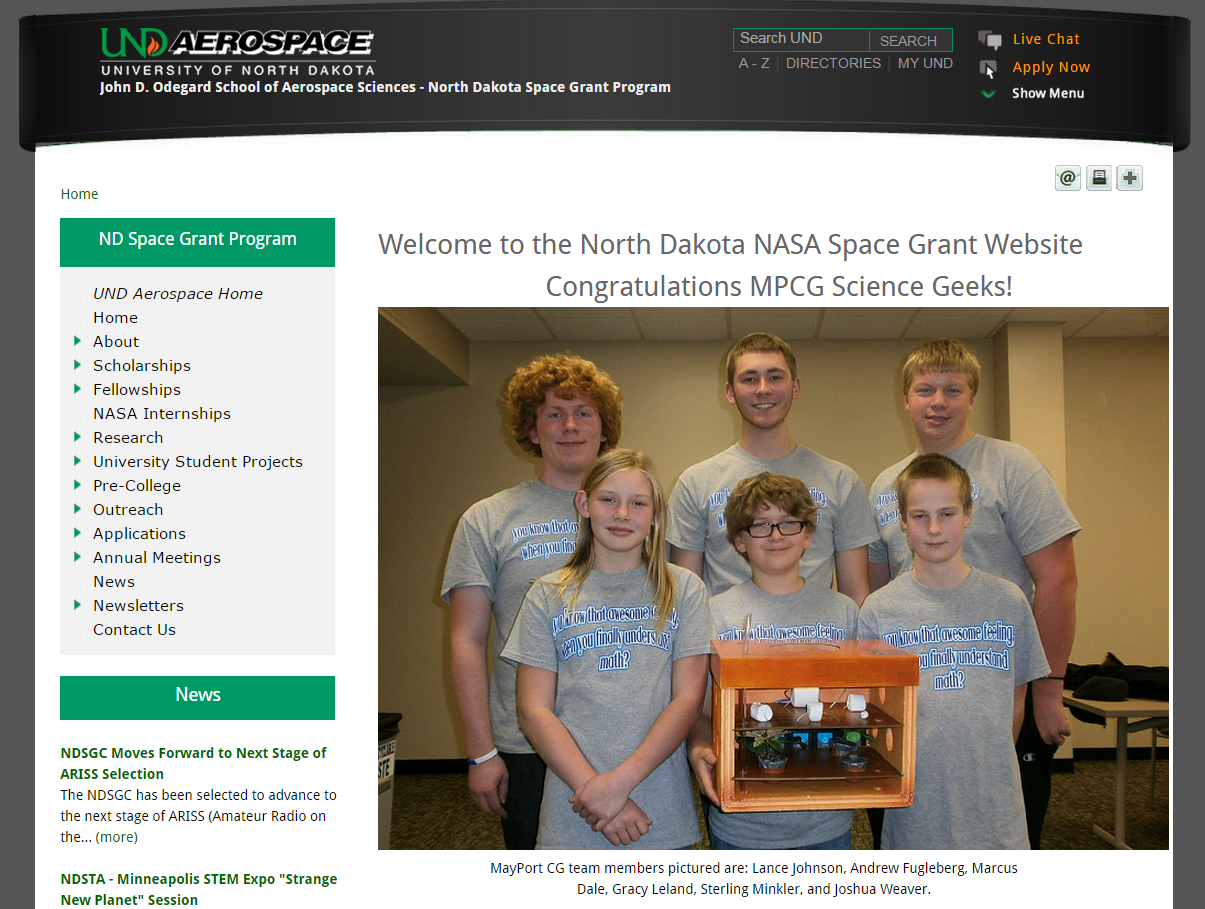 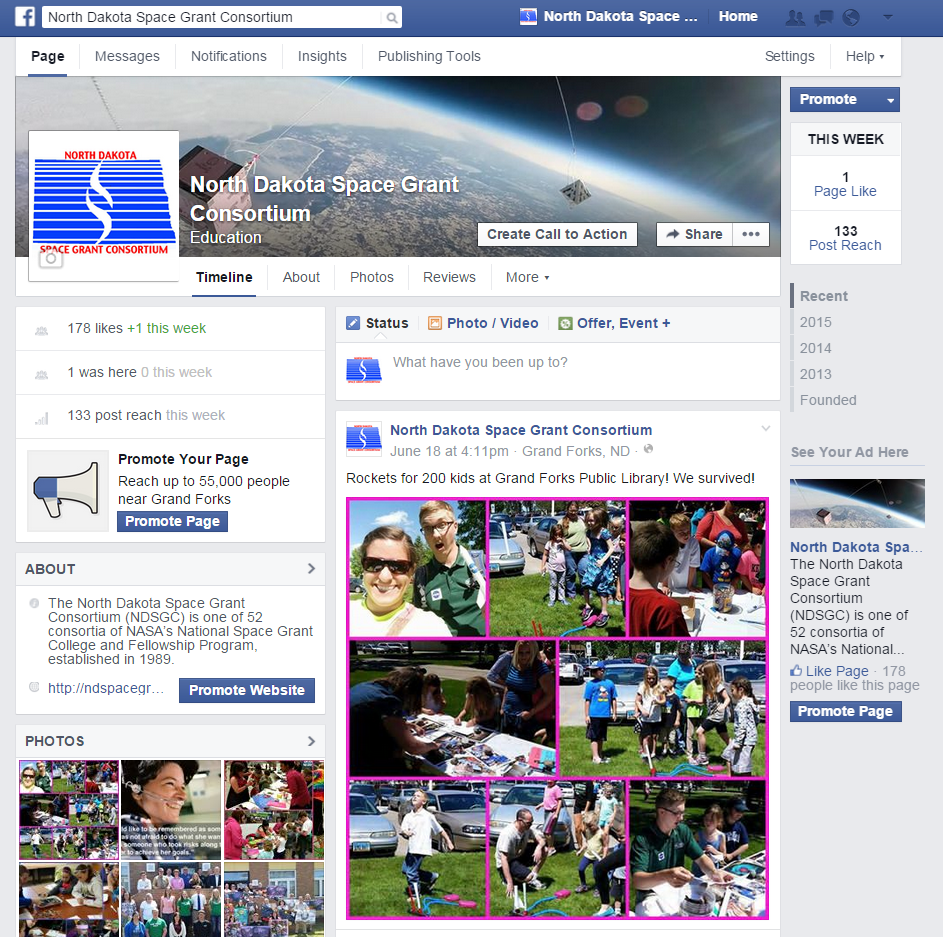 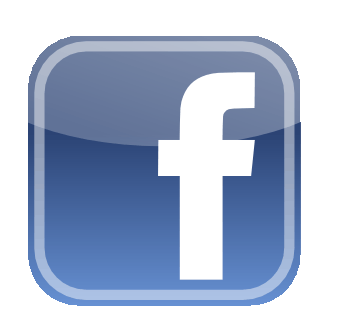 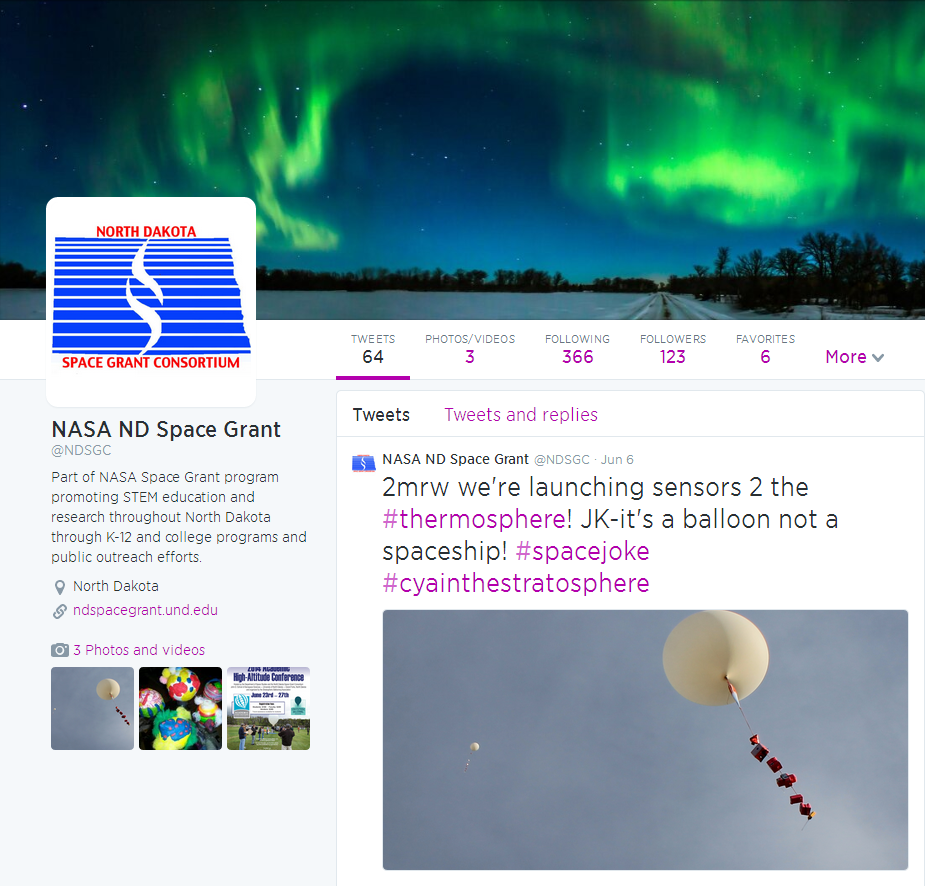 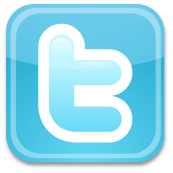 NDSGC K-12 Educator Email Listserv
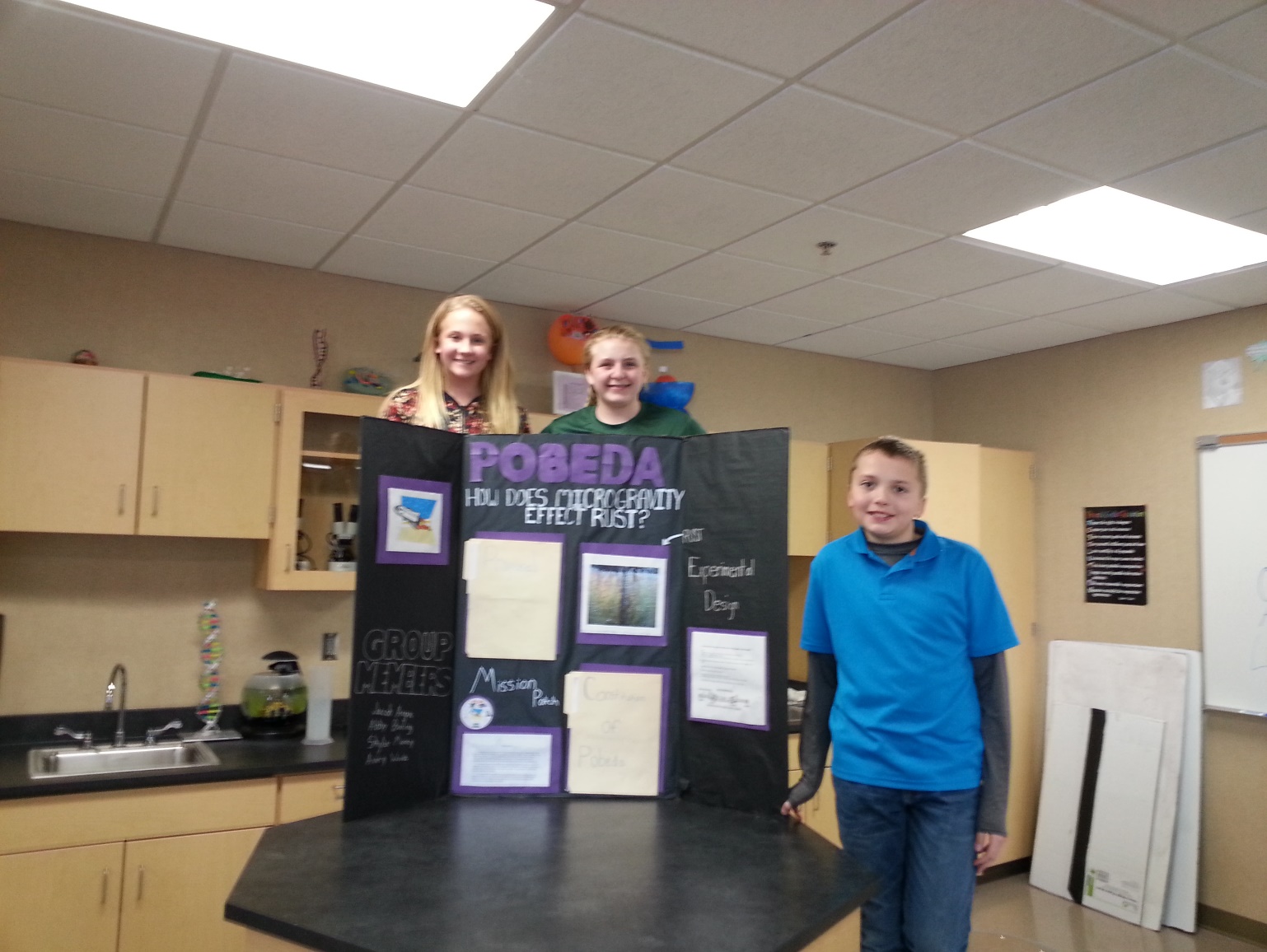 Workshop opportunities
New STEM education resources for the classroom
NASA student contests/team competitions
Professional Development opportunities
Emails ~once a week
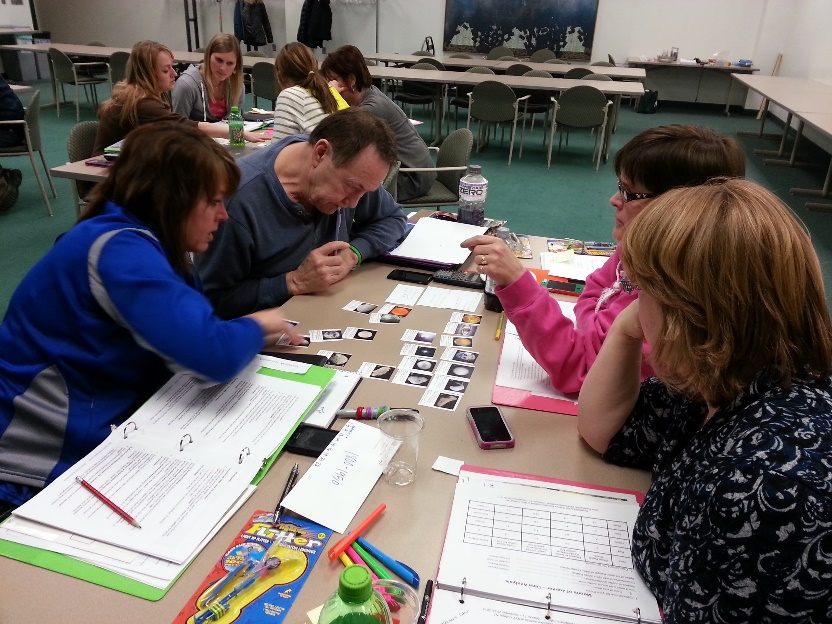 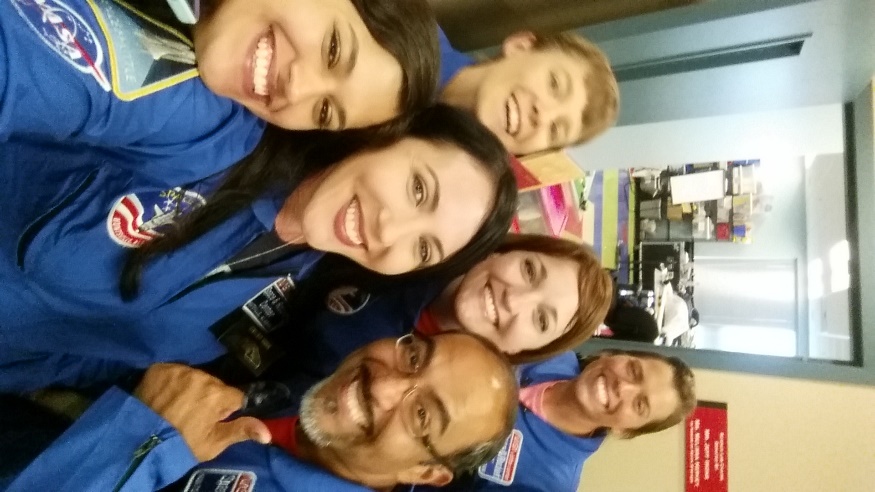 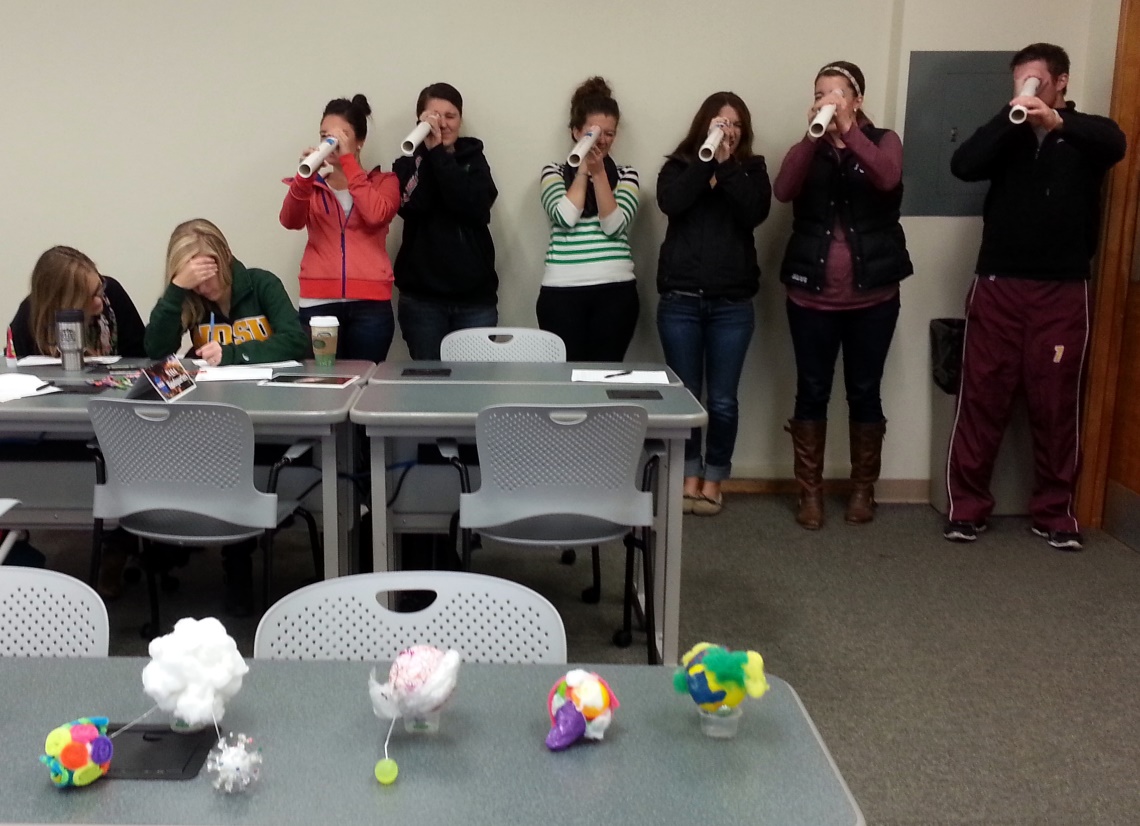 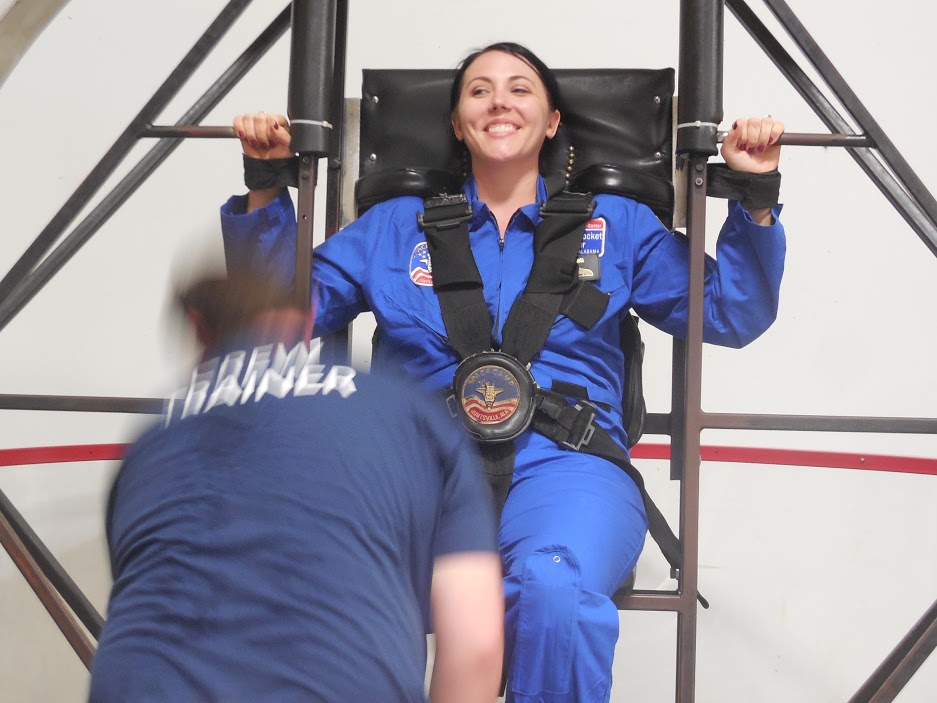 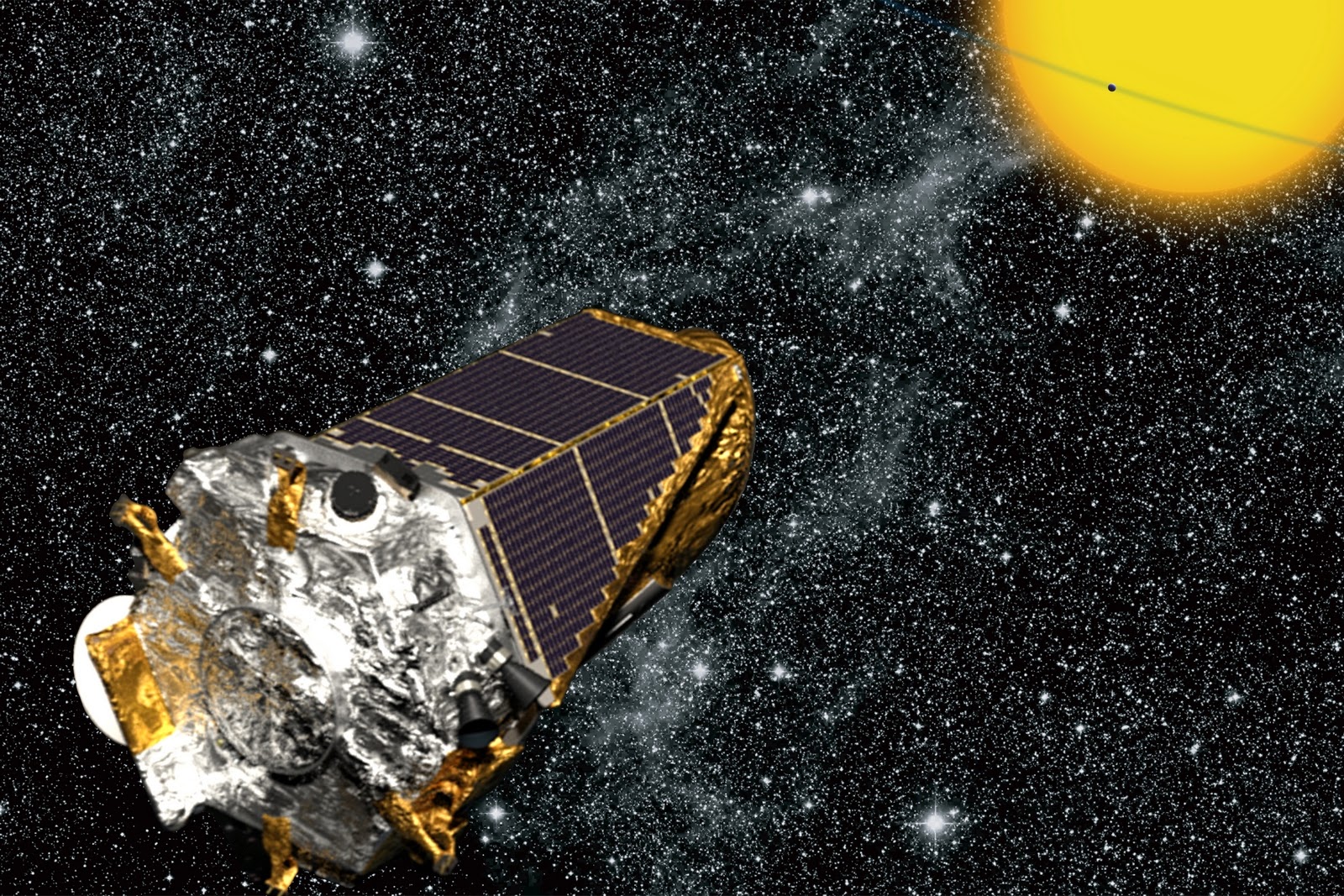 Strange New Planet
Work in NASA teams to collect data to plan missions and explore new worlds!
How Kepler Works
NASA Spacecrafts
Sort students by NASA Center
Assign student roles
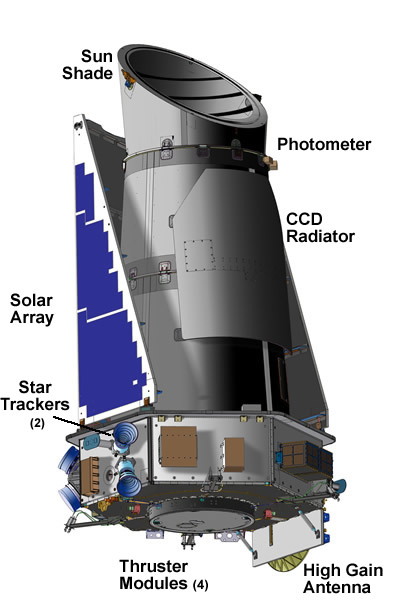 Your Role on the NASA Team
Astronomer
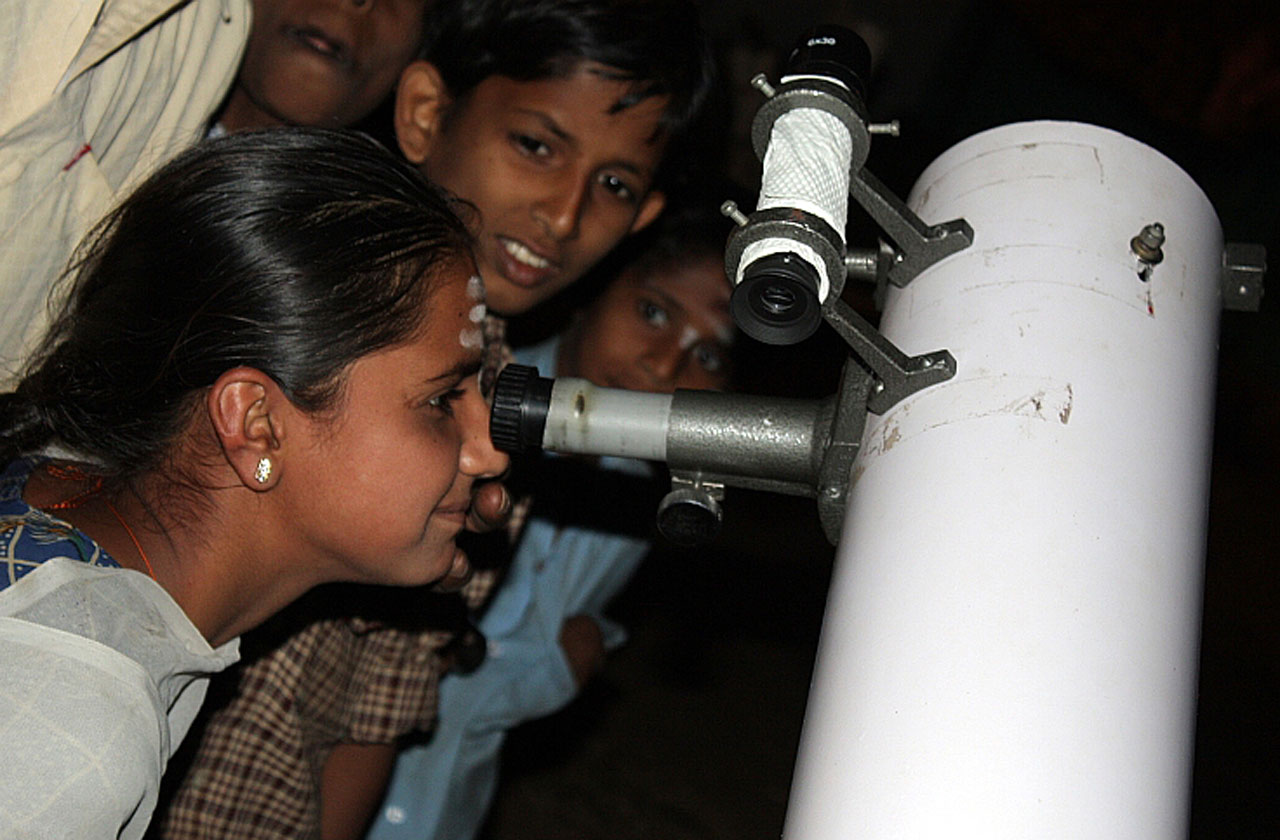 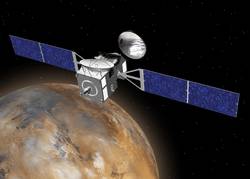 Orbiter
1
2
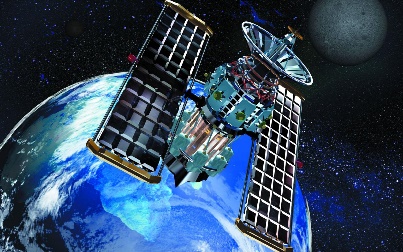 4
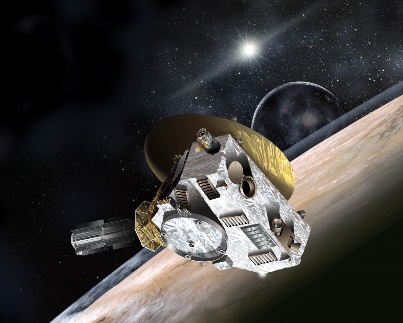 Mission Control
Flyby Spacecraft
3
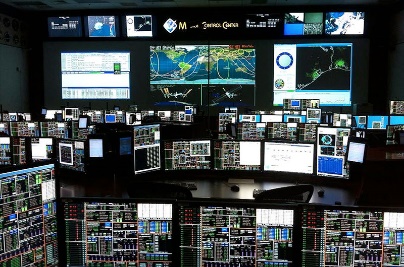 5
Satellite
Space Rocks Defined
Meteoroid: Small (less than 10 meters) rock/metallic object IN SPACE
Meteor: The light produced when a meteoroid ENTERS THE ATMOSPHERE (sometimes called a “shooting star”)
Meteorite: A natural rock/metallic object from space that has fallen to EARTH’S SURFACE
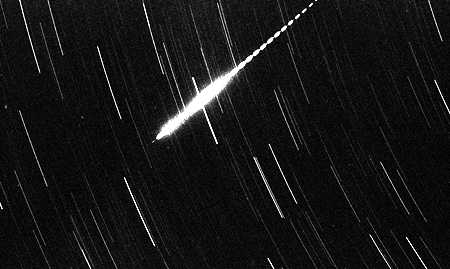 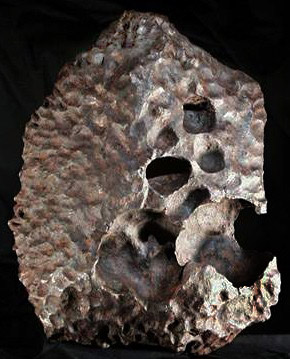 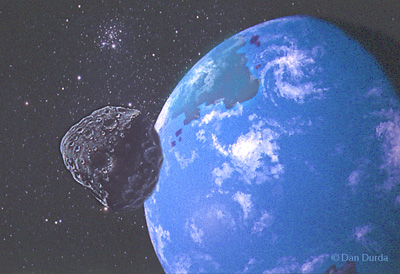 A METEORITE which is a part of the meteoroid that survived atmospheric entry and reached the ground.
A METEOROID approaching the Earth.
A METEOR formed by a meteoroid entering the atmosphere at high velocity.
Space Rocks Defined
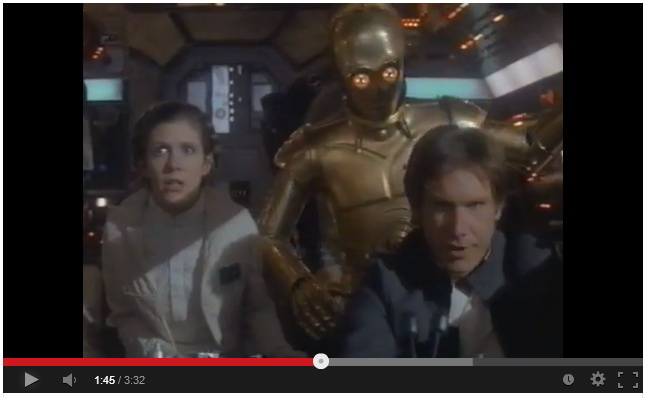 Where do they come from?
Why study space rocks?
Samples of the early Solar System
Meteor Showers (Comet Tails)
Impacts!! – Planetary Protection
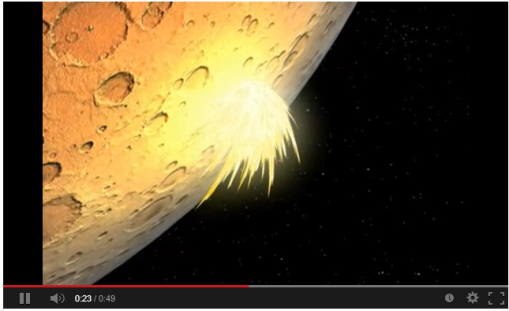 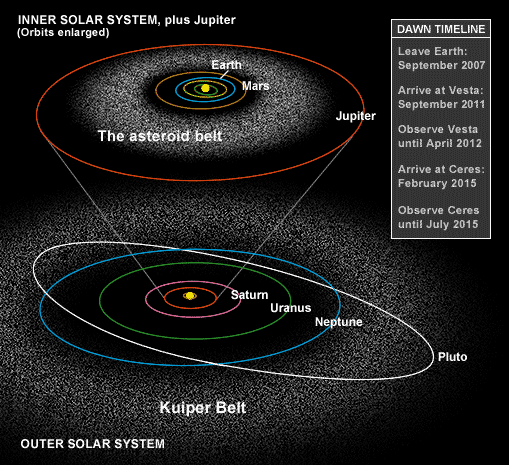 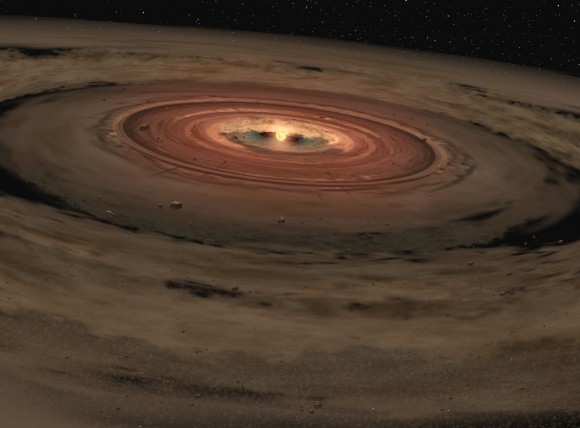 Impacts in Our Solar System
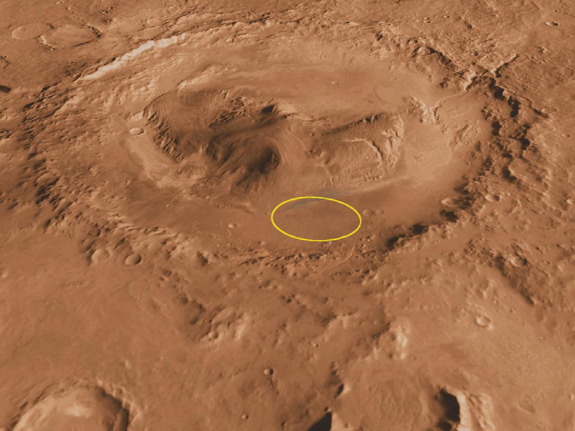 Mercury, Moon, Mars
Gale Crater and Curiosity Rover
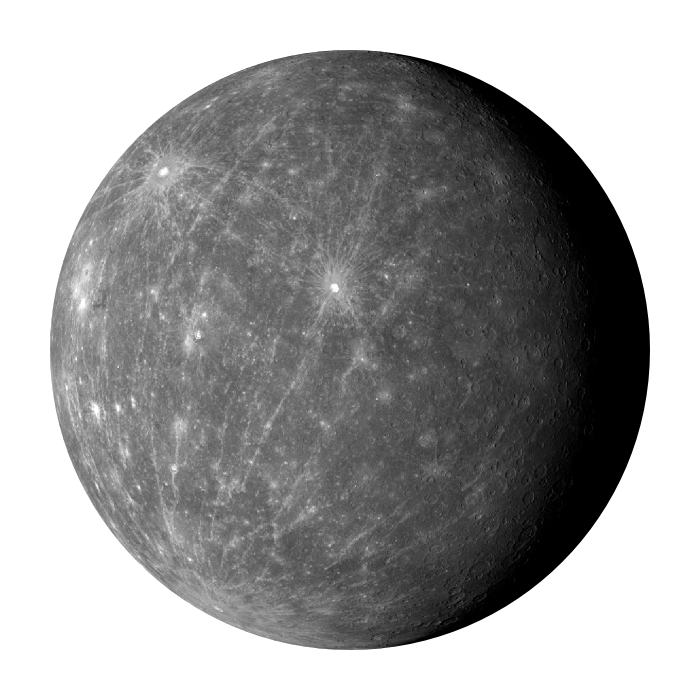 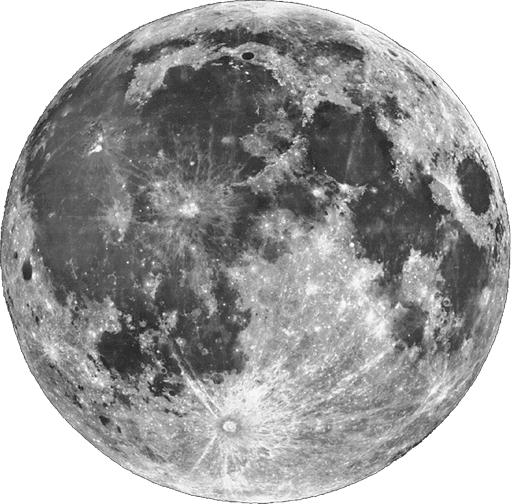 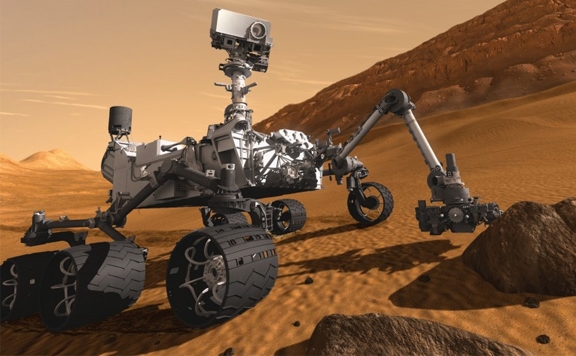 Impacts on Earth
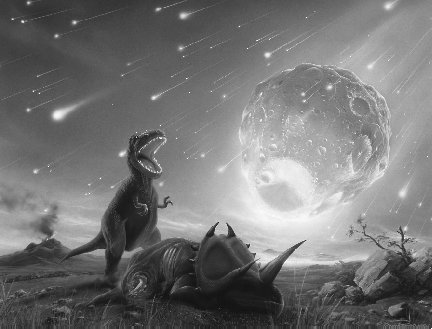 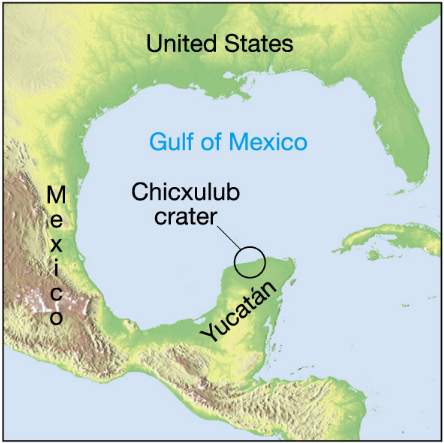 Meteor Crater (Arizona) was formed by the impact of an ~50 meter iron asteroid ~50,000 years ago
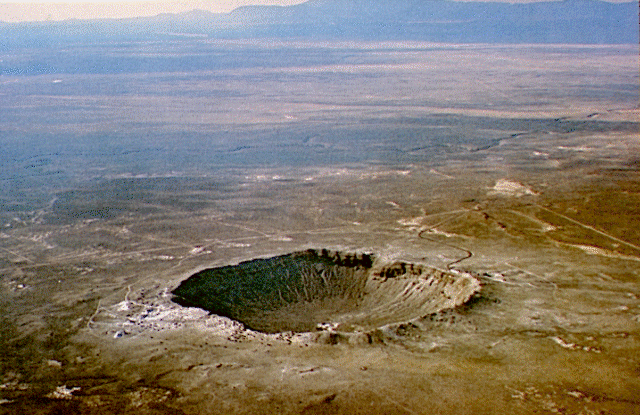 1 km
Peekskill Meteorite (12.4 kg) and 1980 Chevrolet Malibu
October 9, 1992 – Peekskill, NY
Michelle Knapp - 18 yr old, HS senior
 When police arrived on the scene, they filed a report for criminal mischief by a very strong male. 
The smell of gas from the punctured gas tank prompted the fire department to investigate, at which time they found the meteorite.
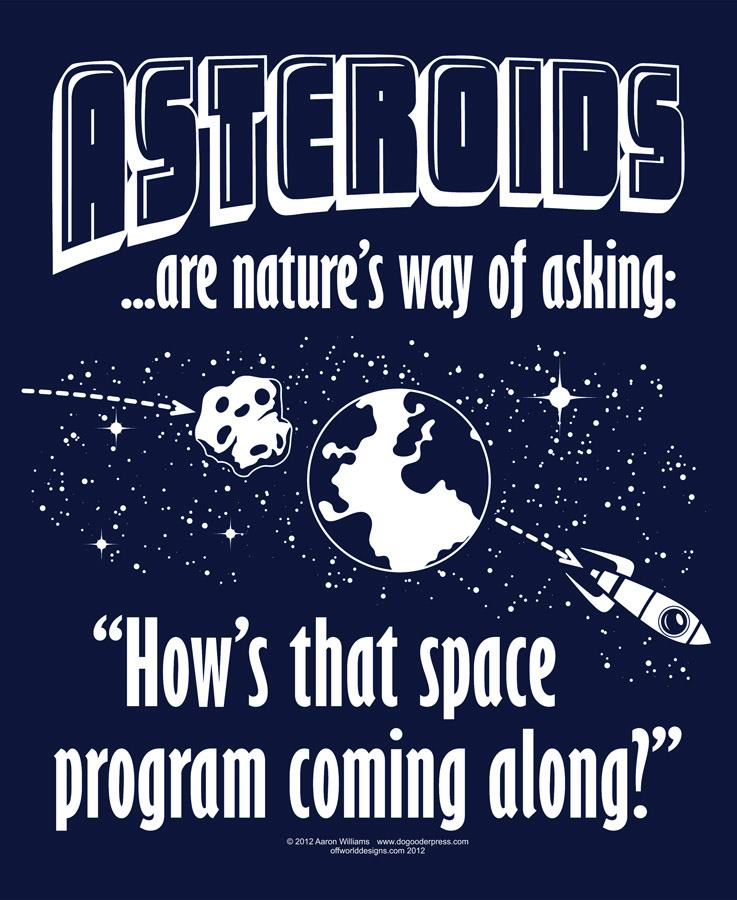 SciGirls Activities
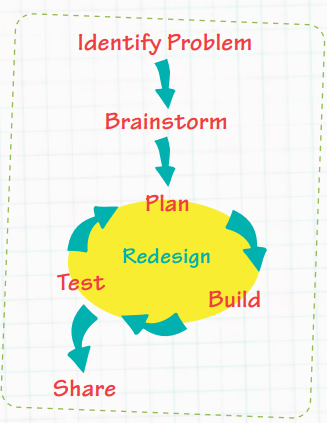 Not just for girls!
Hands-on, inquiry-based learning
Engineering design process
NASA-twist!
Super Sleuths
All meteorites that are found on Earth originally came from a Parent Body, or their starting location. The top four parent bodies are:
6 Hebe = 35%
4 Vesta = 5%
3103 Eger = 1%
Mars
Vesta
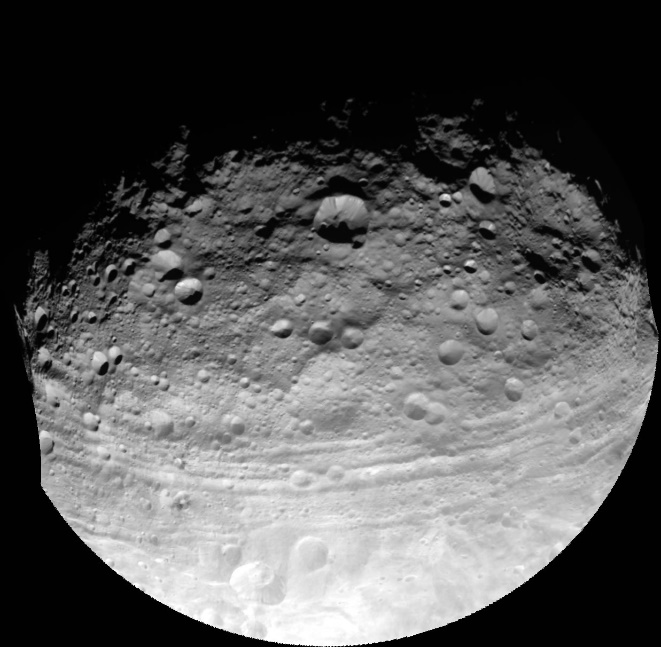 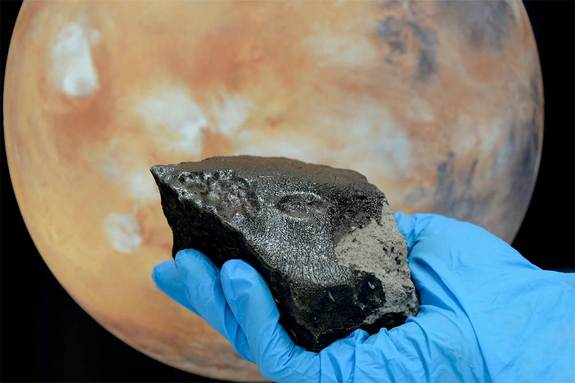 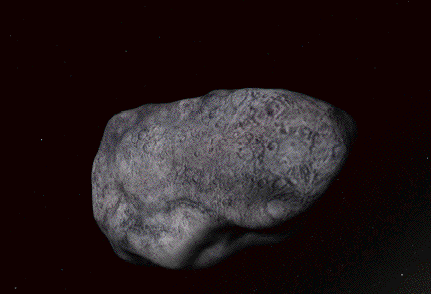 Mars
Hebe
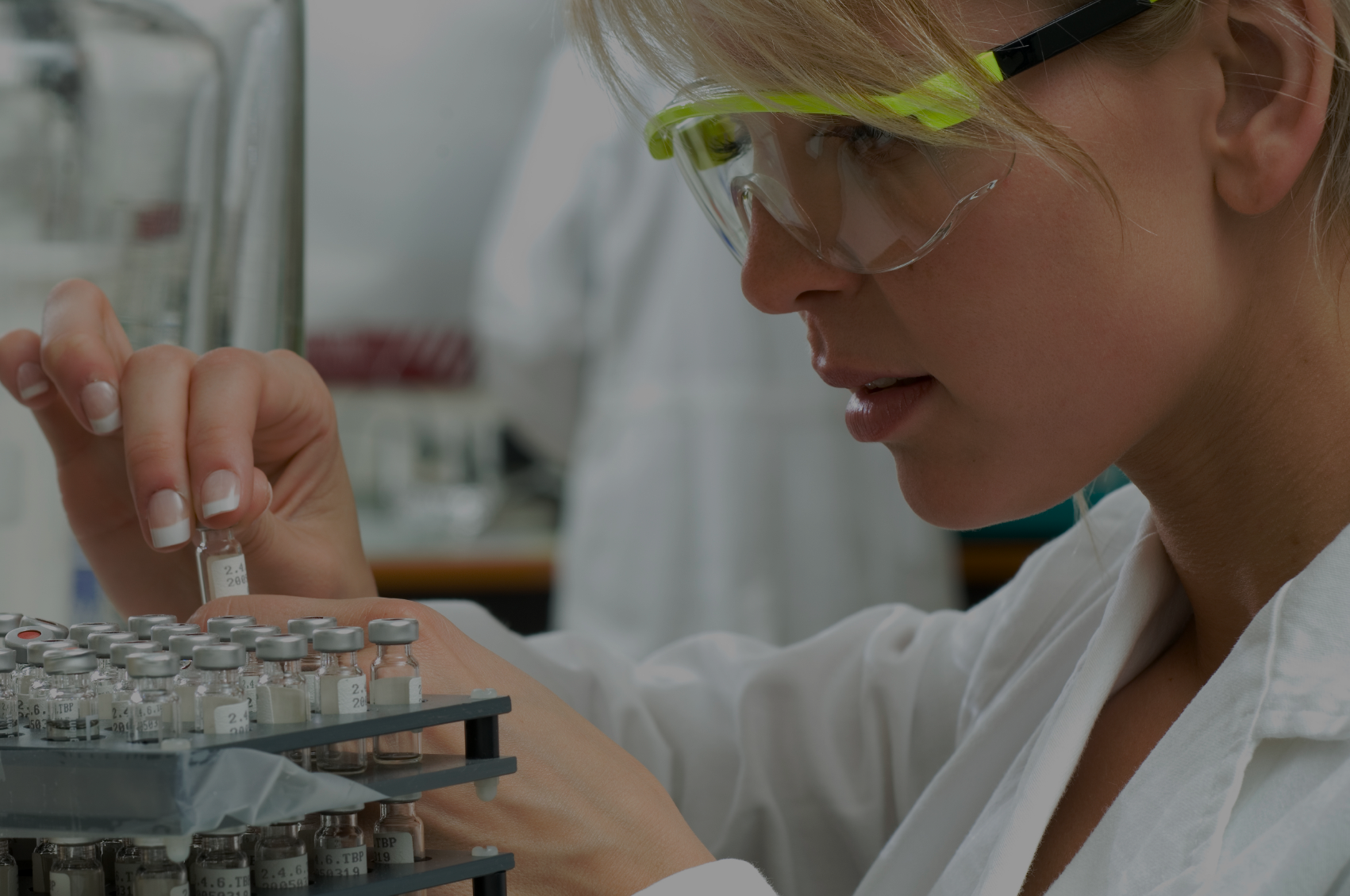 Super Sleuths
The activity:
You have found a meteorite in your backyard and want to know its parent body.  NASA has generously allowed you to take samples from known parents bodies and it is your job to use the appropriate techniques to match your sample to the NASA sample.

Things to consider:
How will you collect your samples?
How will you avoid cross-contamination?
How will you identify the parent body (what characteristics will you examine)?
Super Sleuths
Students will match samples of glitter (asteroids) with its “Parent Body”.  They will:
Identify the problem 
We found an asteroid (glitter) with an unknown parent body!
Collect evidence
Students will use tape, microscopes, and tweezers
Prepare slides
Students will use the tape to gather glitter evidence
Observe and collect data
Match the characteristics of the sample to the parent body!
Draw Conclusions
Students will explain which glitter is consistent with the unknown glitter
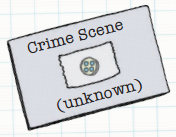 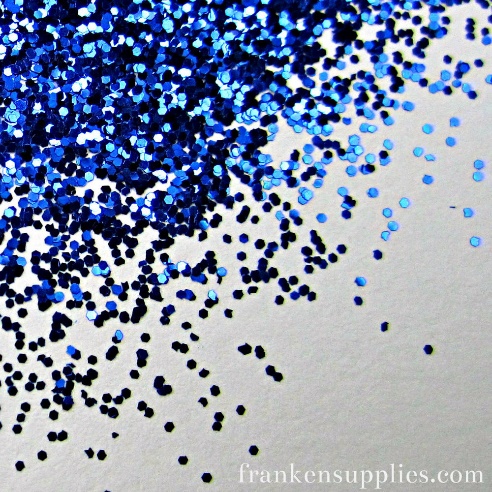 Space Rocks! Board Game
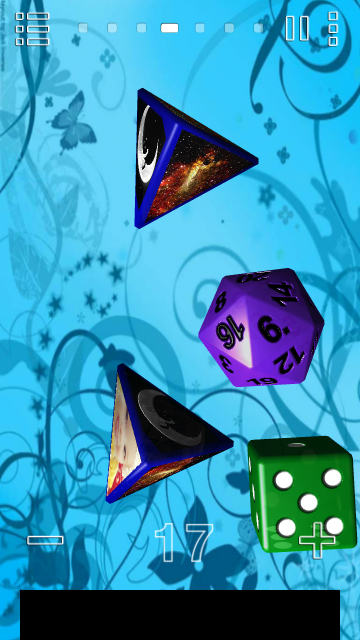 Dice App: “Prime Dice”
Game Rules
Make each board game space into an 8.5x11, and tape up around the classroom for a “life size” version of the game
Meteor Zone and Meteorite Zone
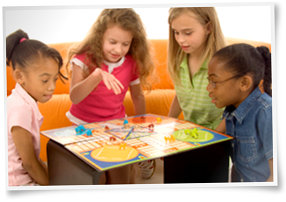 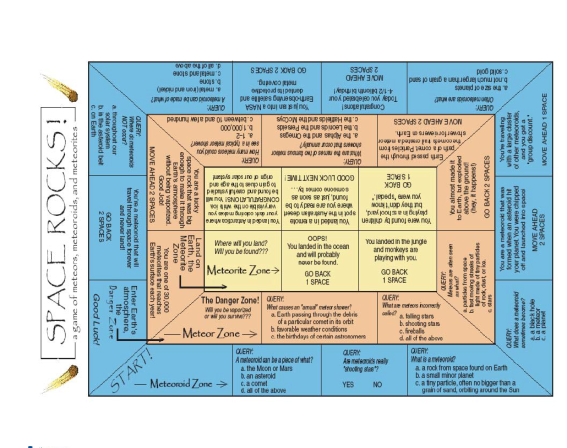